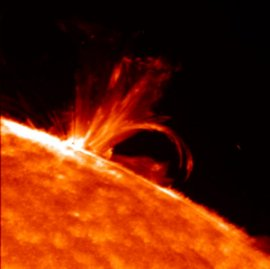 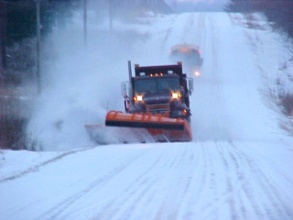 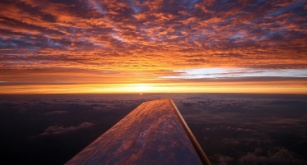 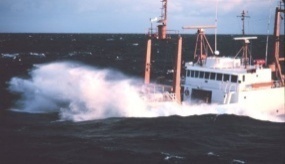 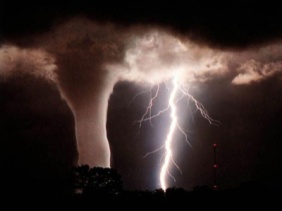 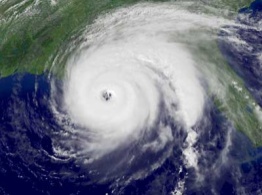 Hydrometeorological Prediction Center
2012 Review and R2O Activities
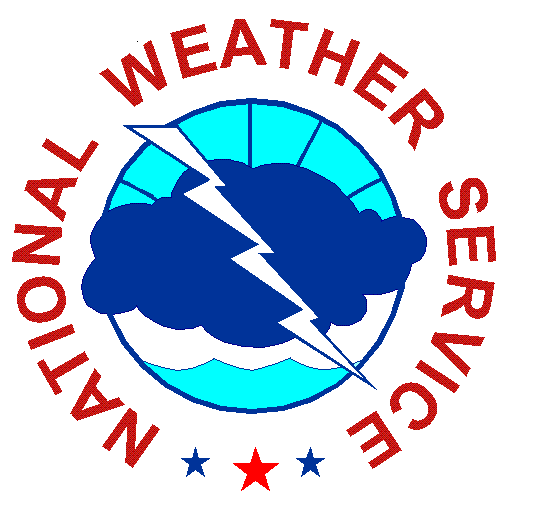 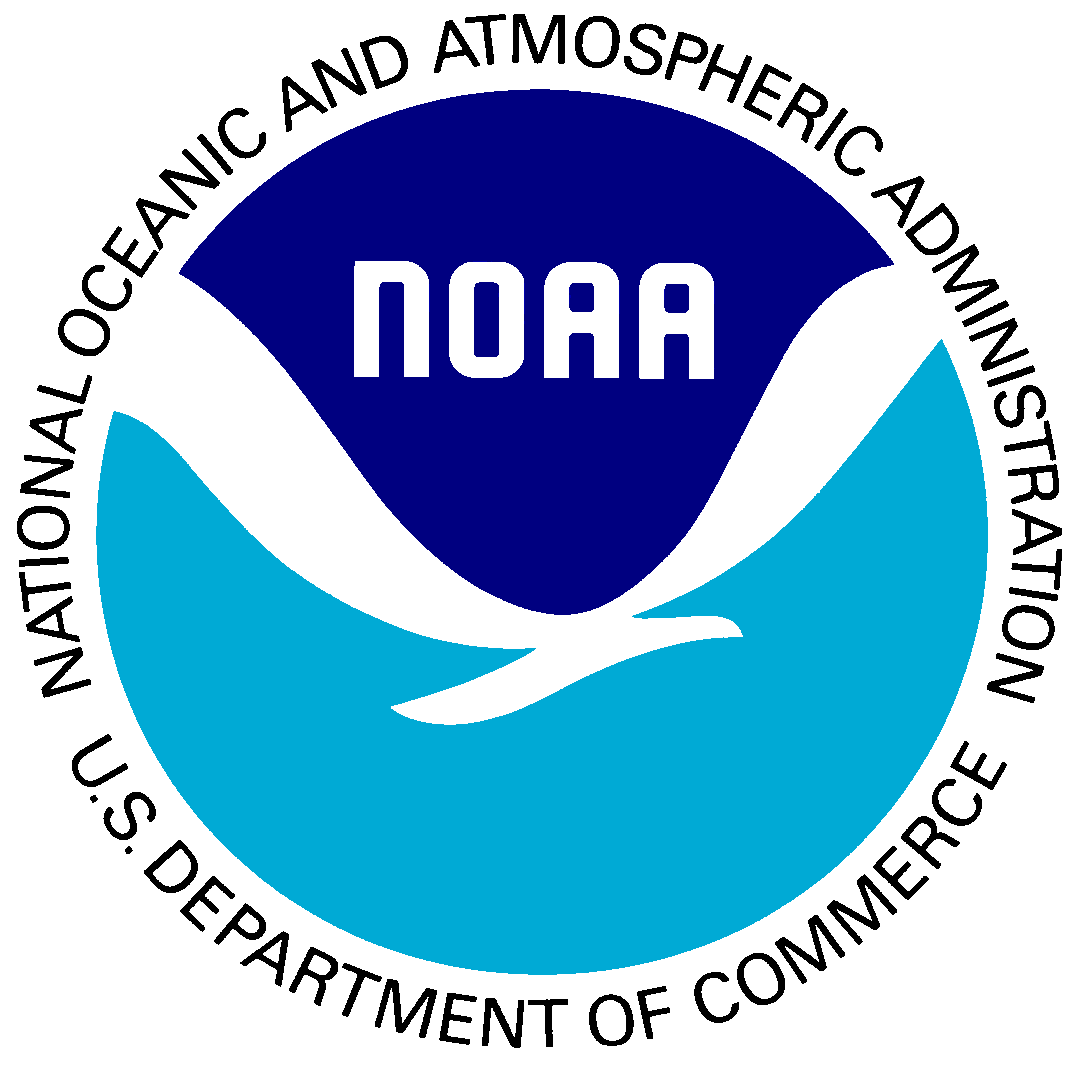 Wallace Hogsett
Science and Operations Officer


with contributions from HPC: Jim Hoke, David Novak, Mark Klein, Keith Brill, Chris Bailey, Dan Petersen, Faye Barthold, Tom Workoff, Patrick Burke, Mike Bodner, Tony Fracasso, Jim Cisco
2012 Research in Transition Team (RITT) – December 2012
1
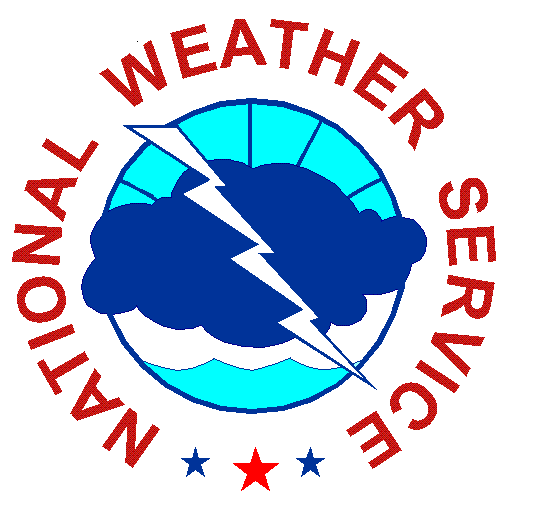 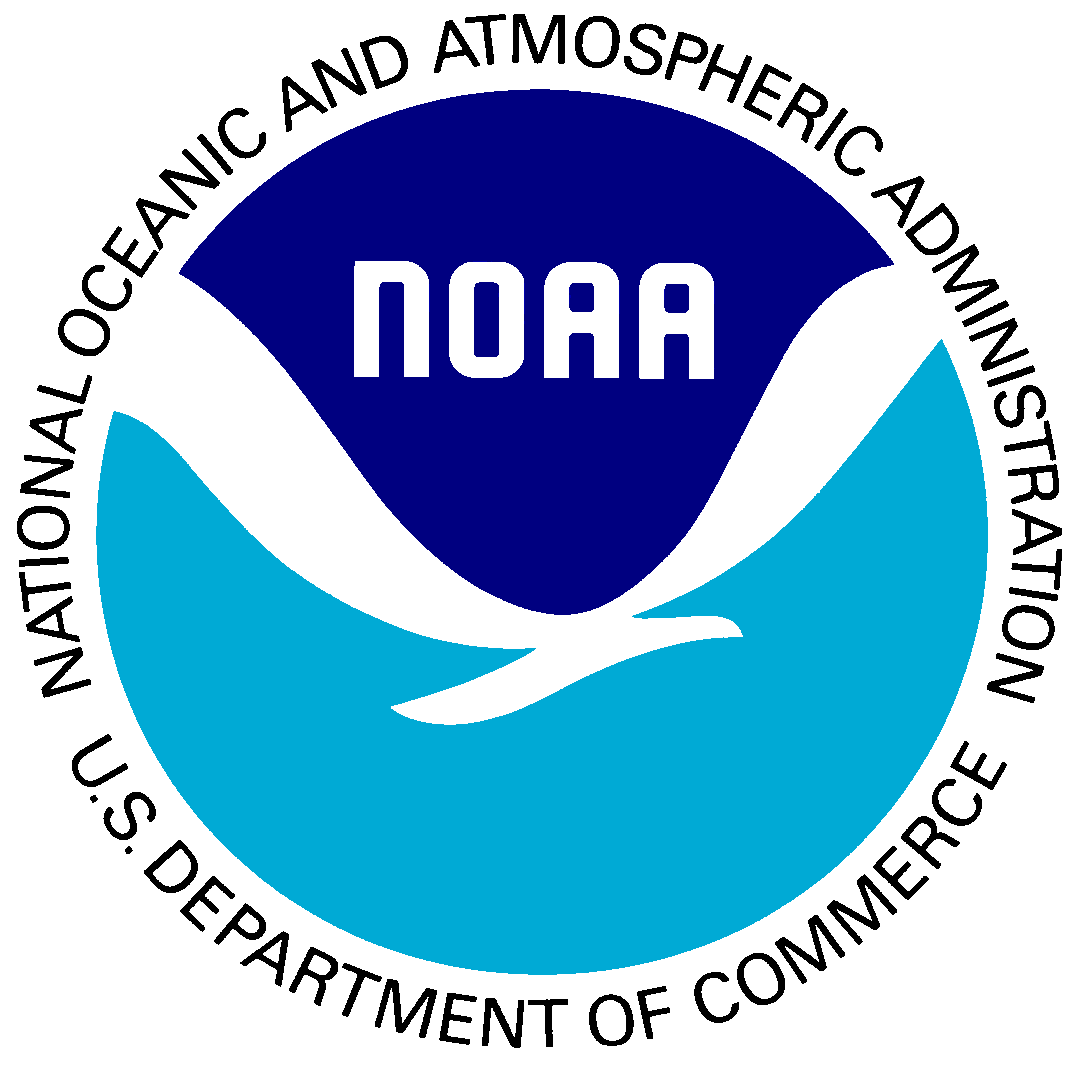 Outline
Overview of HPC Product Suite
Review of FY12 performance metrics (GPRA)
Use of EMC guidance in support of HPC operations
QPF, Winter weather, Medium Range, MetWatch
R2O activities via the Hydrometeorological Testbed at HPC
2
HPC Operational Desks
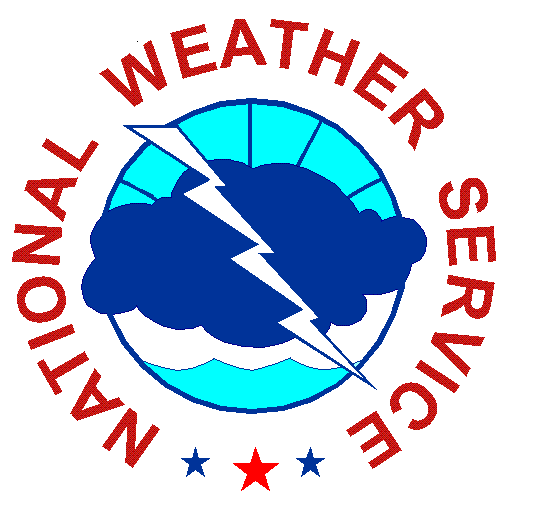 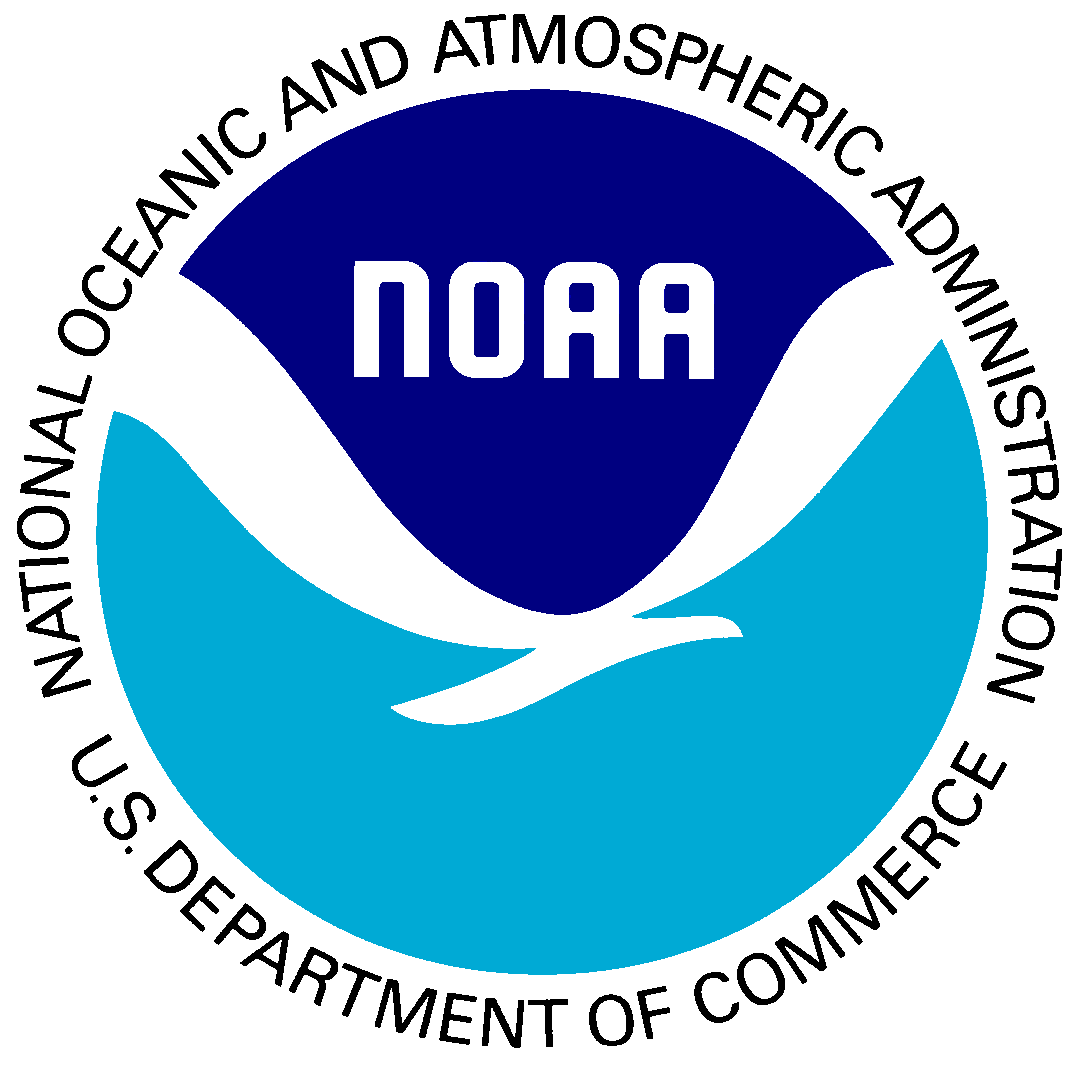 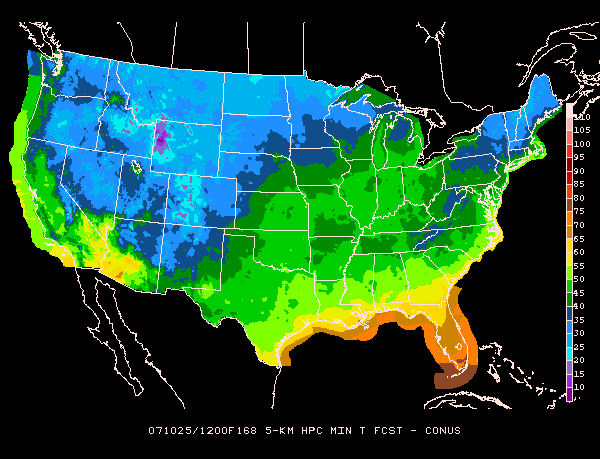 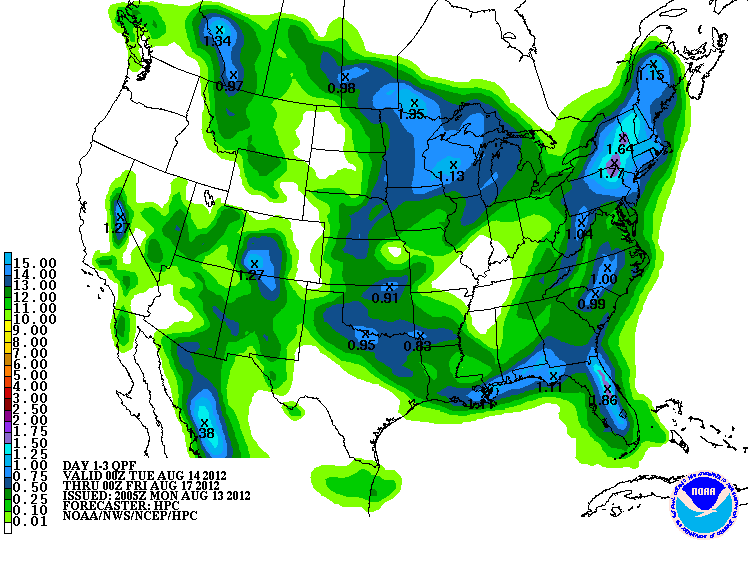 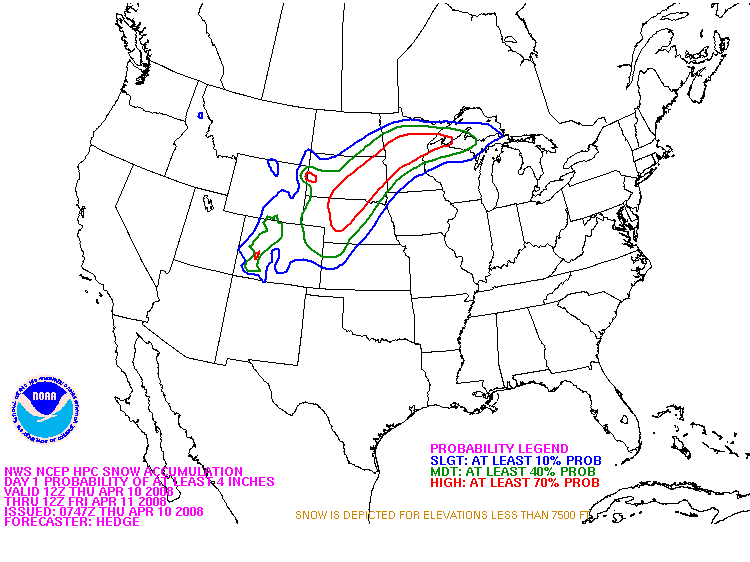 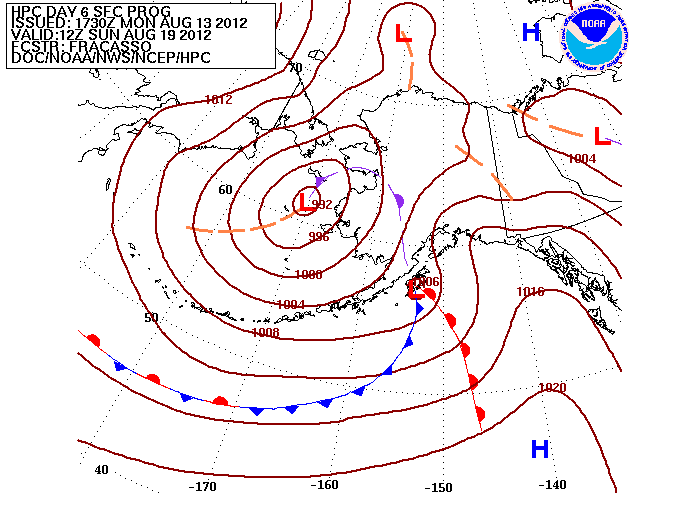 QPF
Winter Weather
Medium Range
Alaska Med. Range
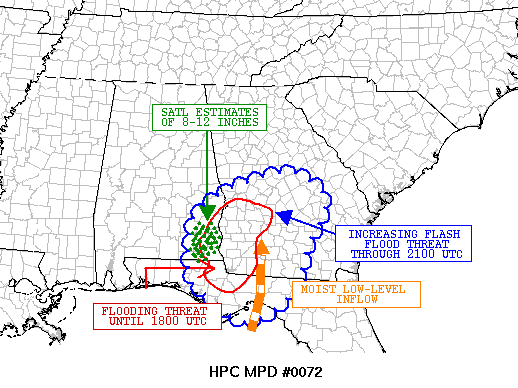 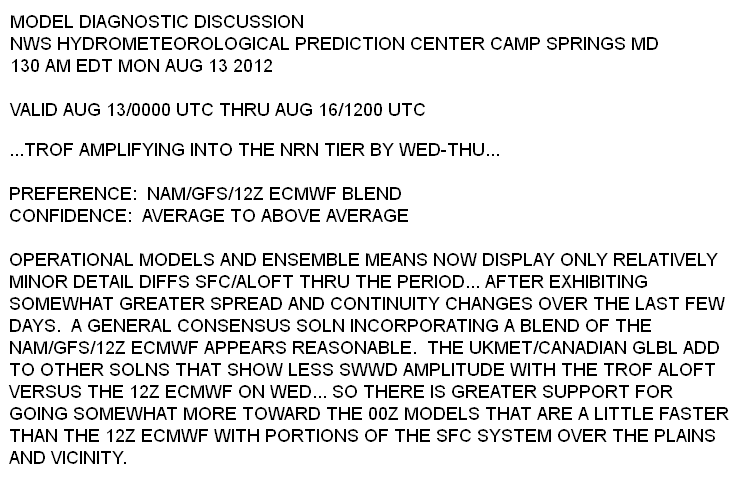 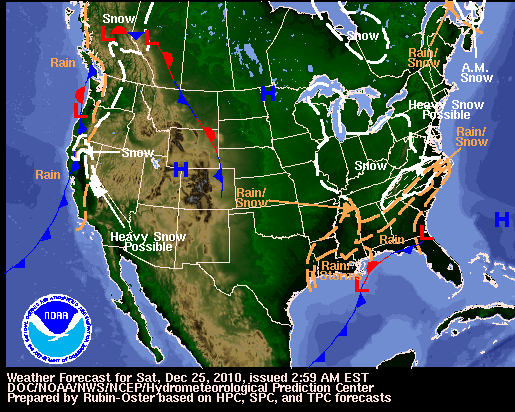 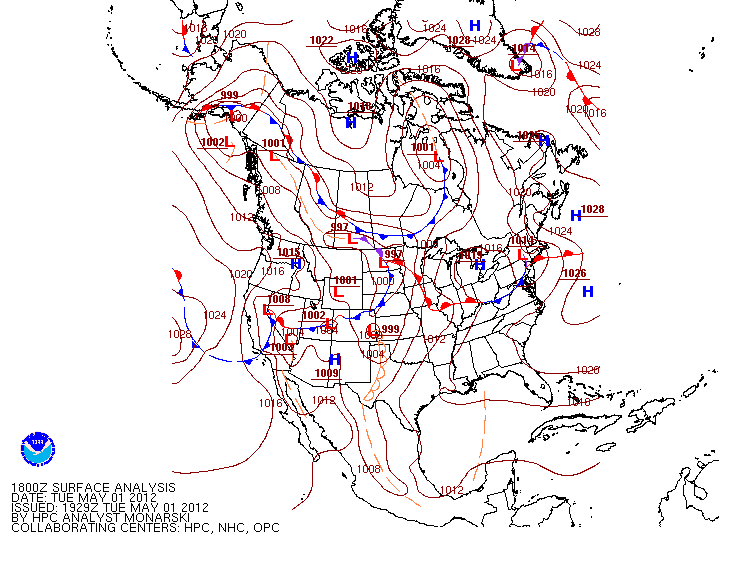 NEW
Met Watch
Model Diagnostics
Short Range
Surface Analysis
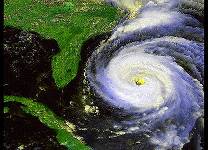 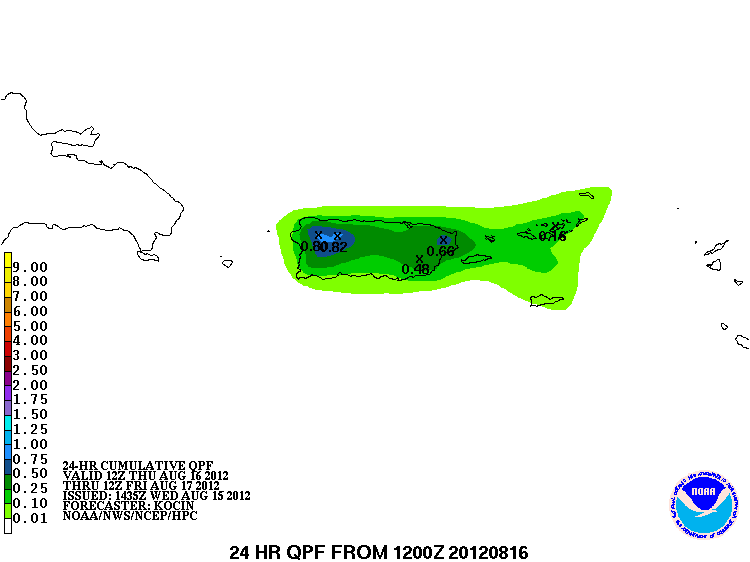 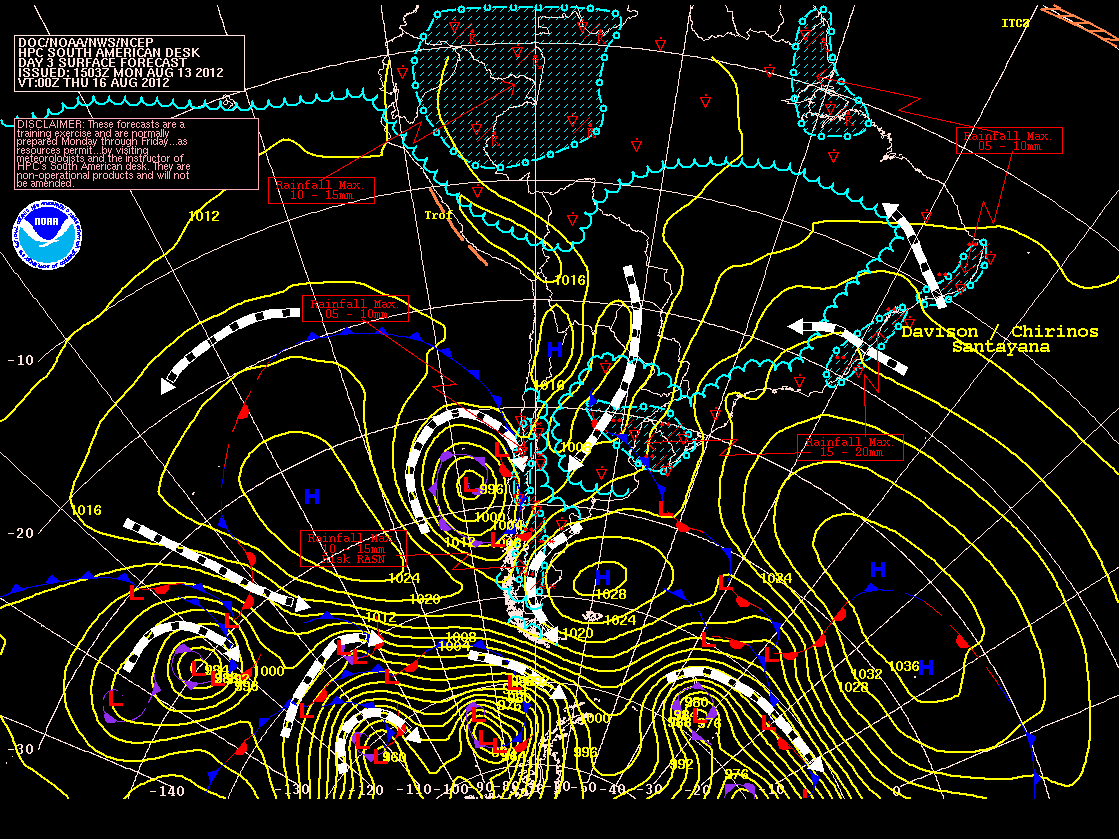 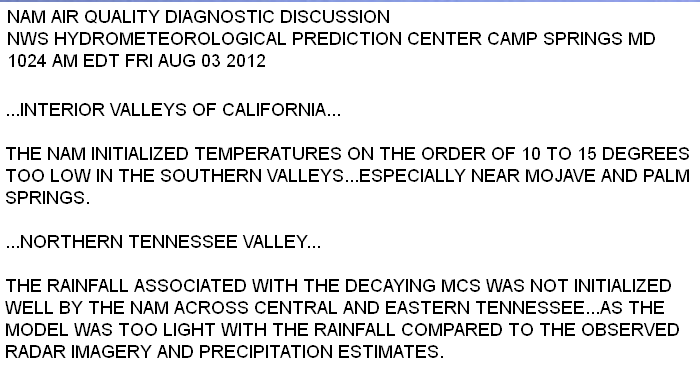 DISCONTINUED
International
Tropical
Air Quality
Puerto Rico QPF
3
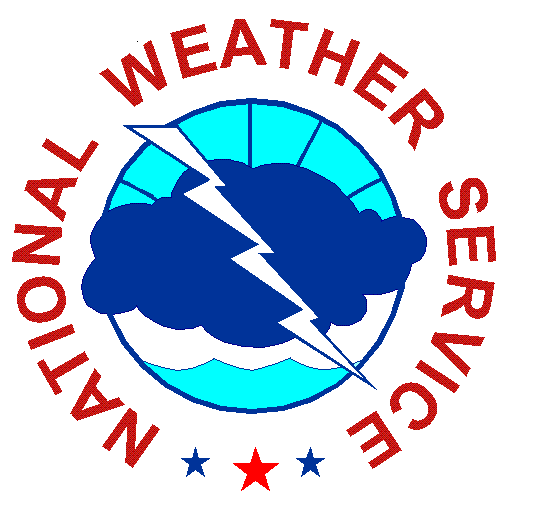 HPC Forecast Process
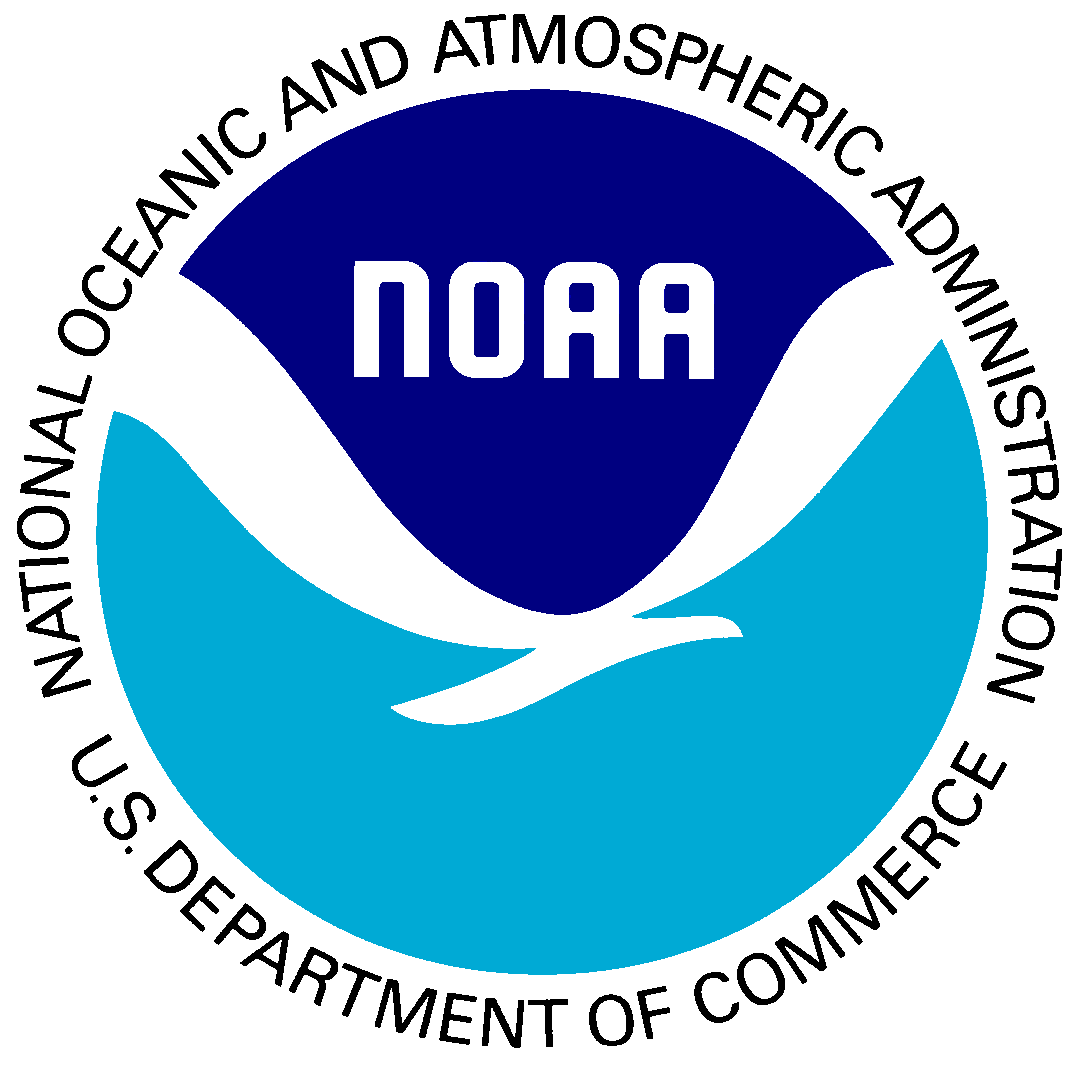 Forecaster evaluation of ensemble guidance
(ex., NCEP,  MDL, CMC, NAEFS, ECMWF, UKMET, FNMOC)
PAST
 Forecaster    in the loop

 Subjective    “model of the day”
 Manual   product   generation
 Extensive   manual   edits
TARGET
 Forecaster over the loop

 Subjective “most likely outcome”

 Automated  grid generation(spatial consistency)

 Limited  manual edits
Forecaster weighting of ensemble guidance
Automated grid generation
Forecaster adjustment of grids
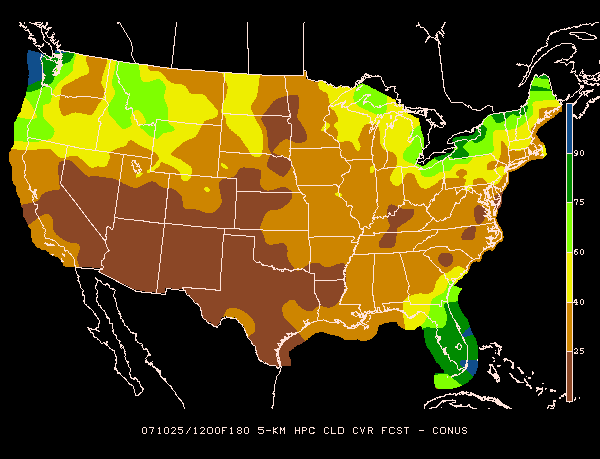 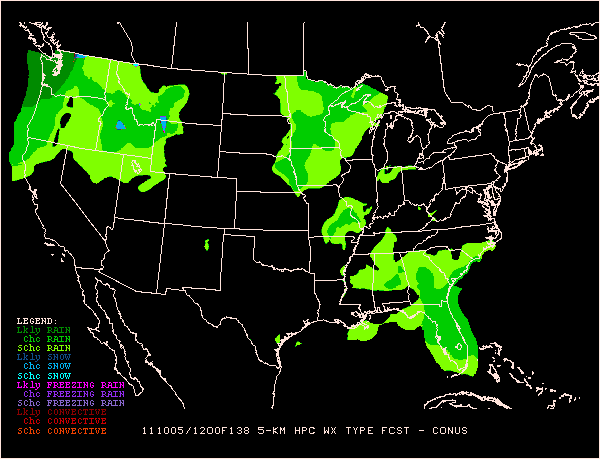 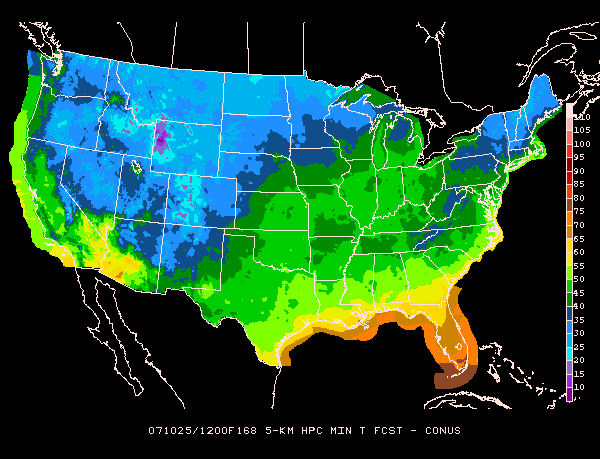 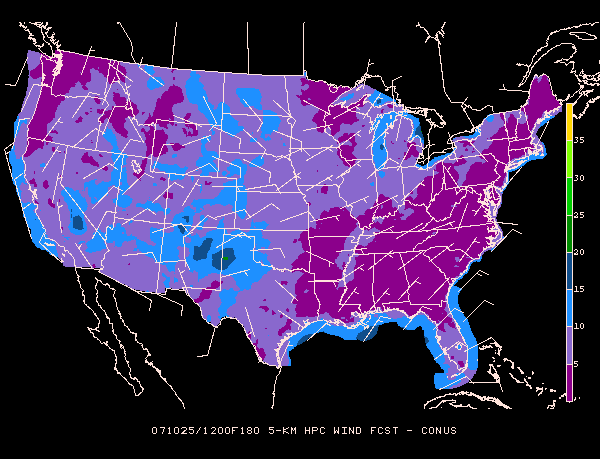 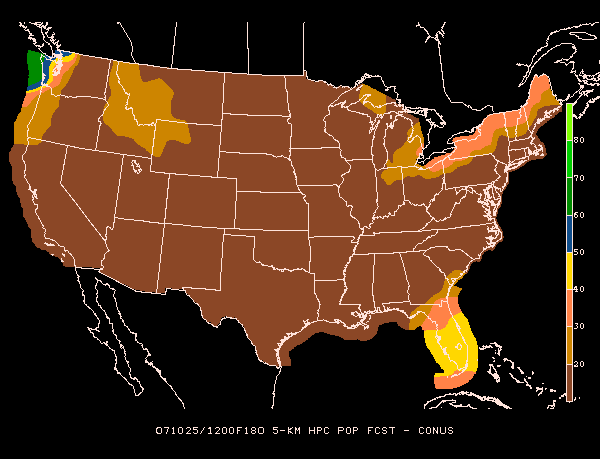 4
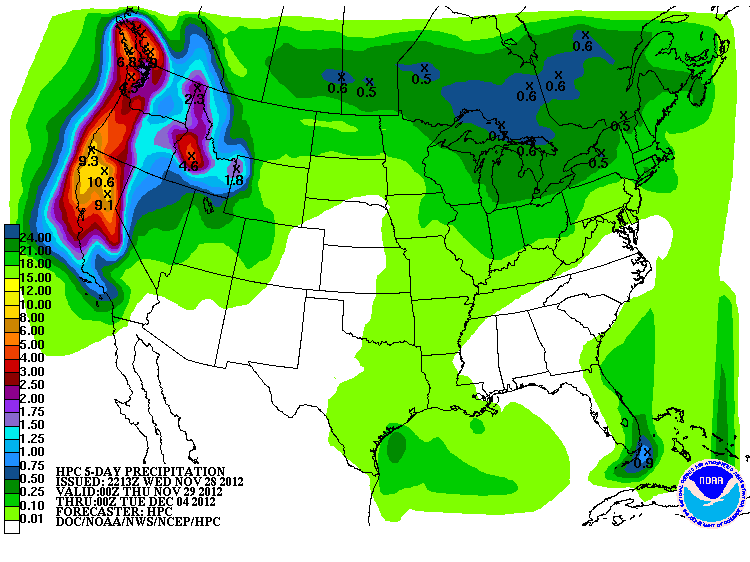 QPF
5
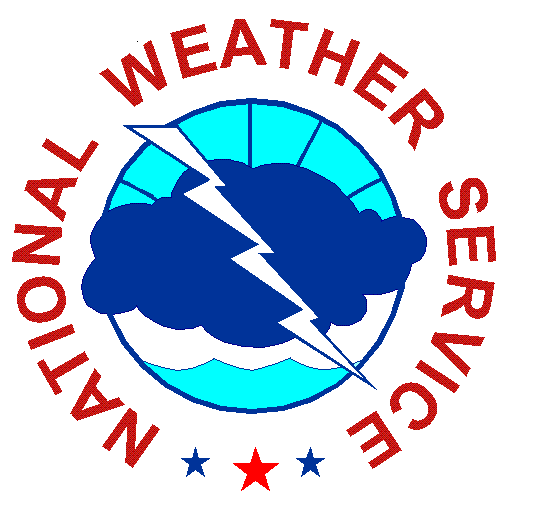 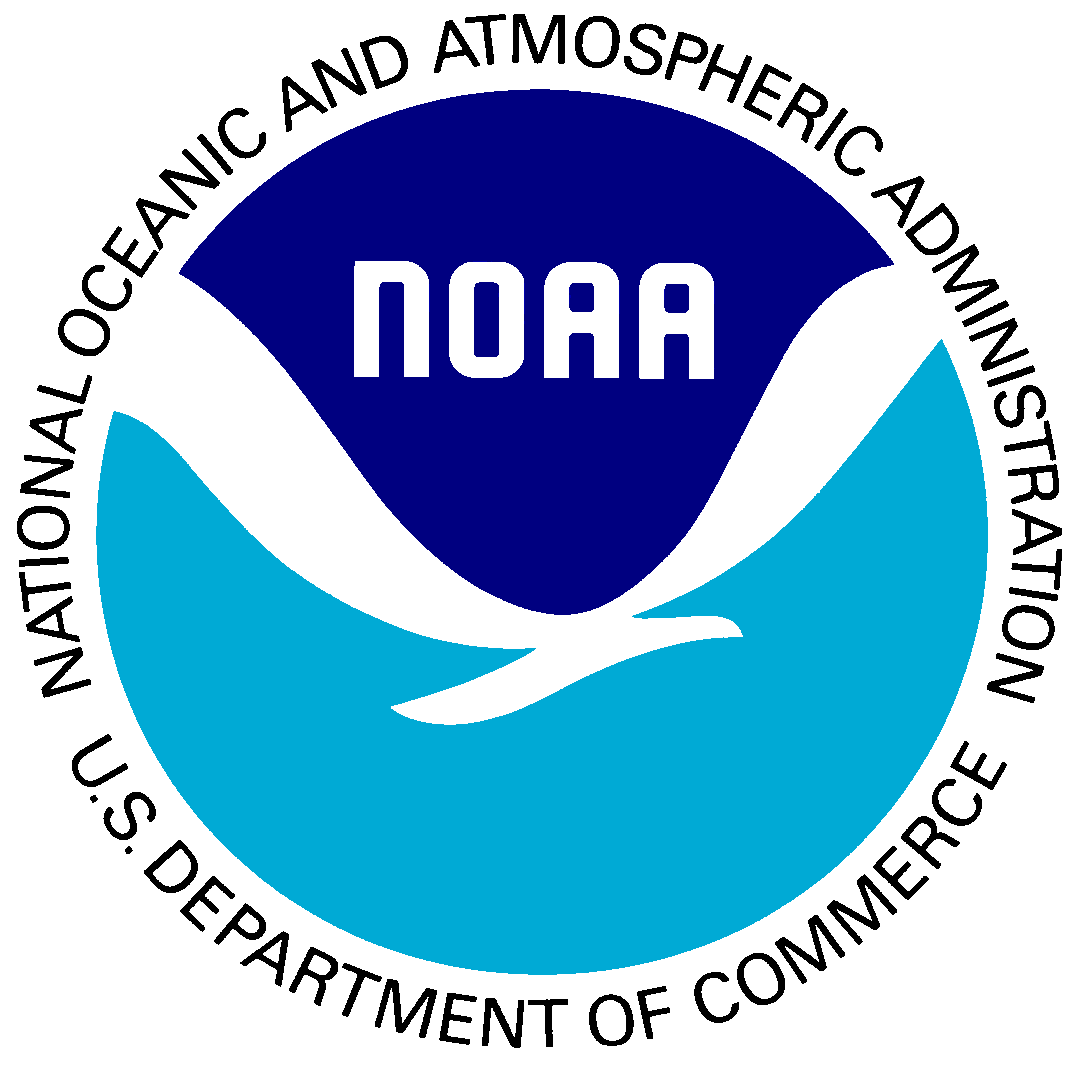 Long-Term Verification
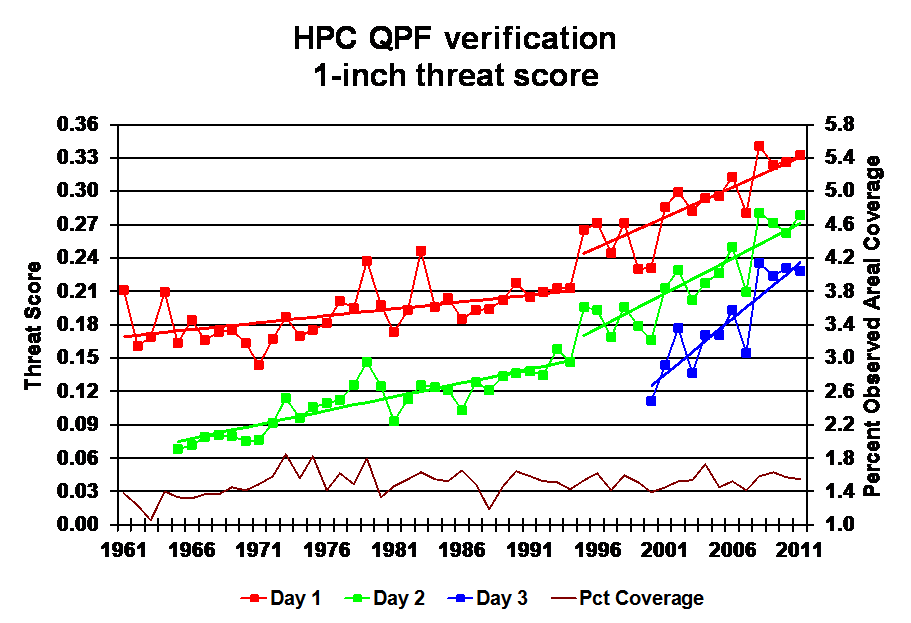 2012 GPRA Goal: 0.31
6
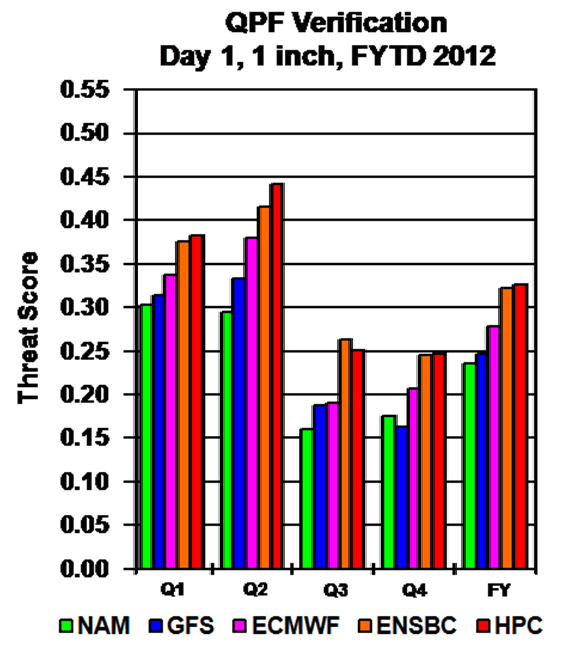 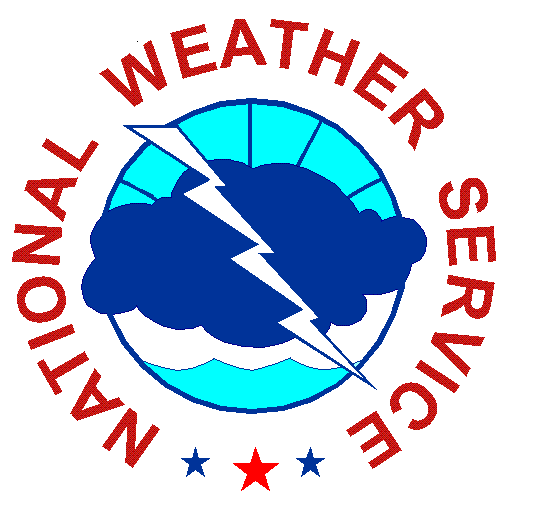 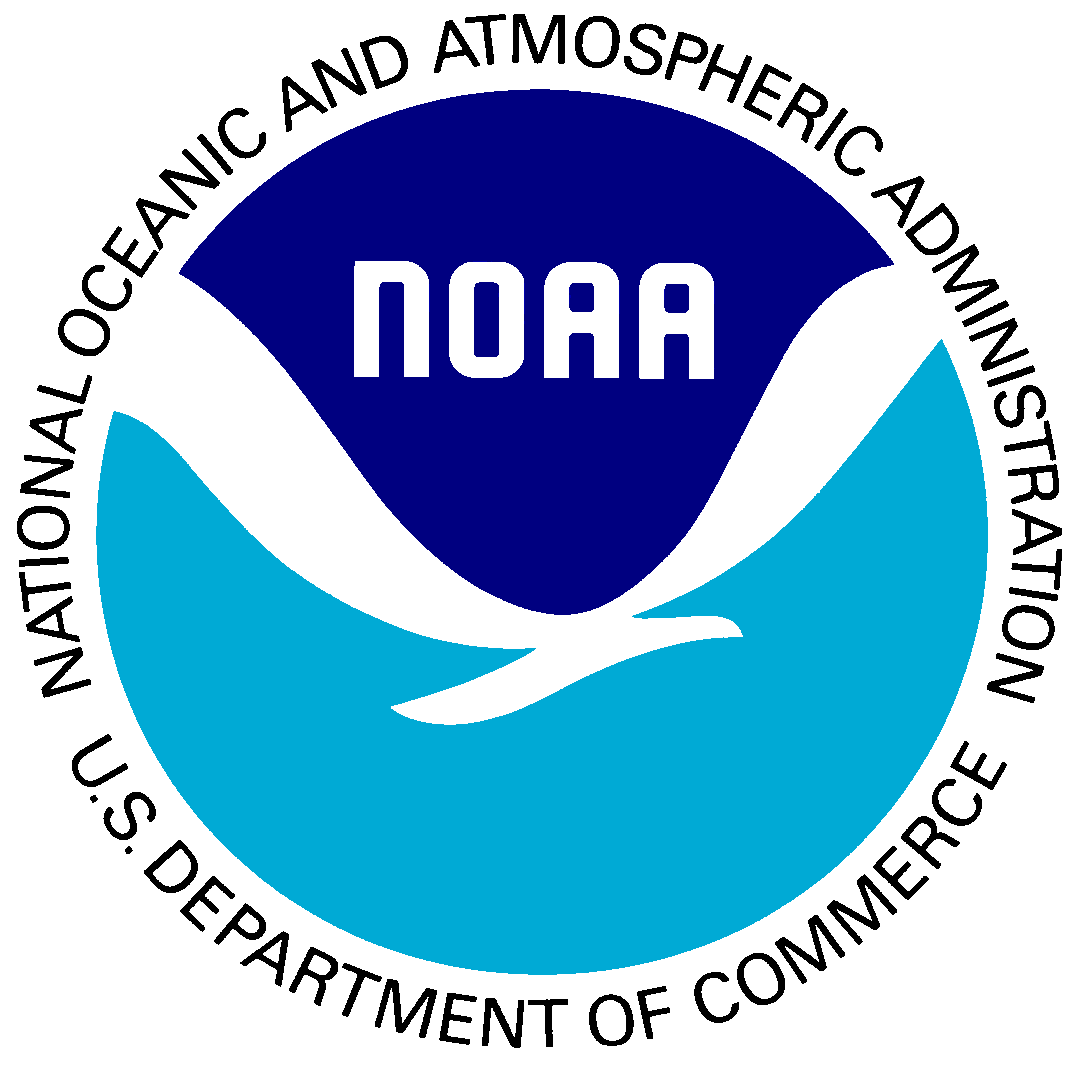 2012 HPC Verification
Achieved 2012 GPRA goal 
HPC’s internal bias-corrected ensemble (ENSBC) technique performs well at Day 1. 
In general, ECMWF>GFS>NAM
Cool season skill (Q1 - Q2) is notably better than the warm season skill (Q3 – Q4)
GPRA Goal: 0.31
Freq Bias
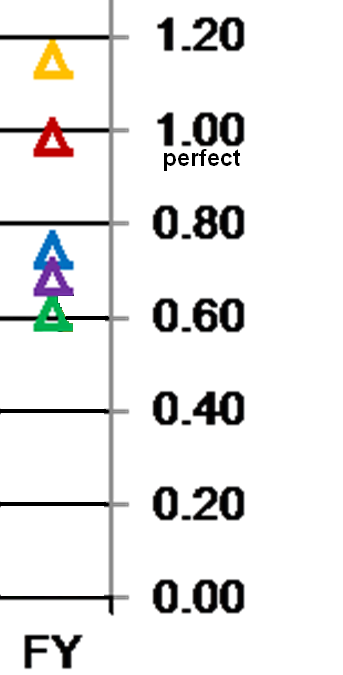 7
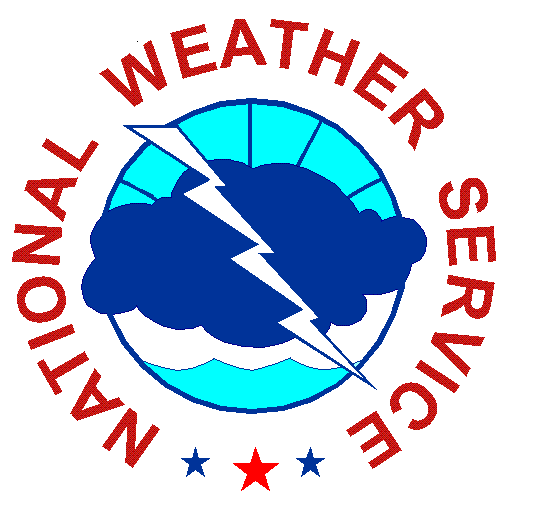 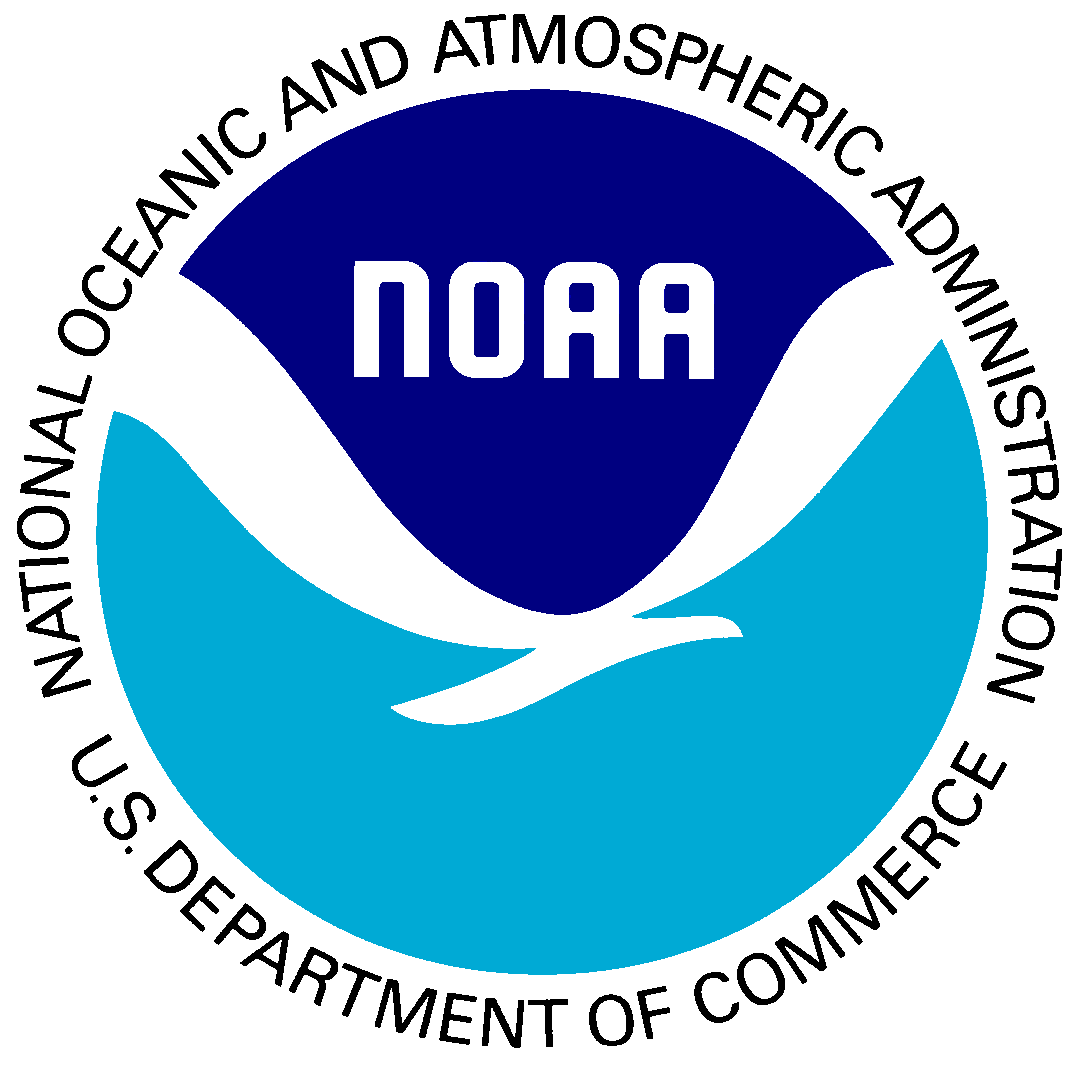 Day 1: Percent Improvement
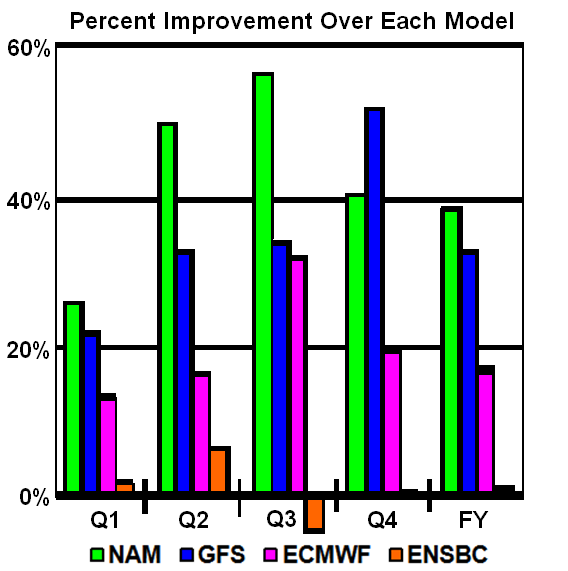 HPC adds value to the NAM, GFS, and ECMWF
More value is added during the more difficult warm season
ENSBC is based on EMC guidance suite
FY2012
9
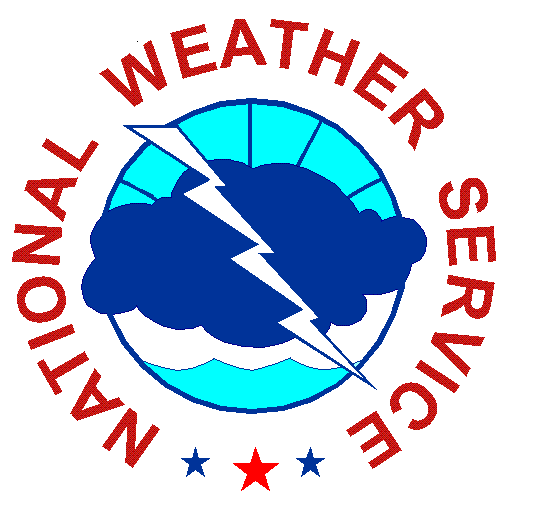 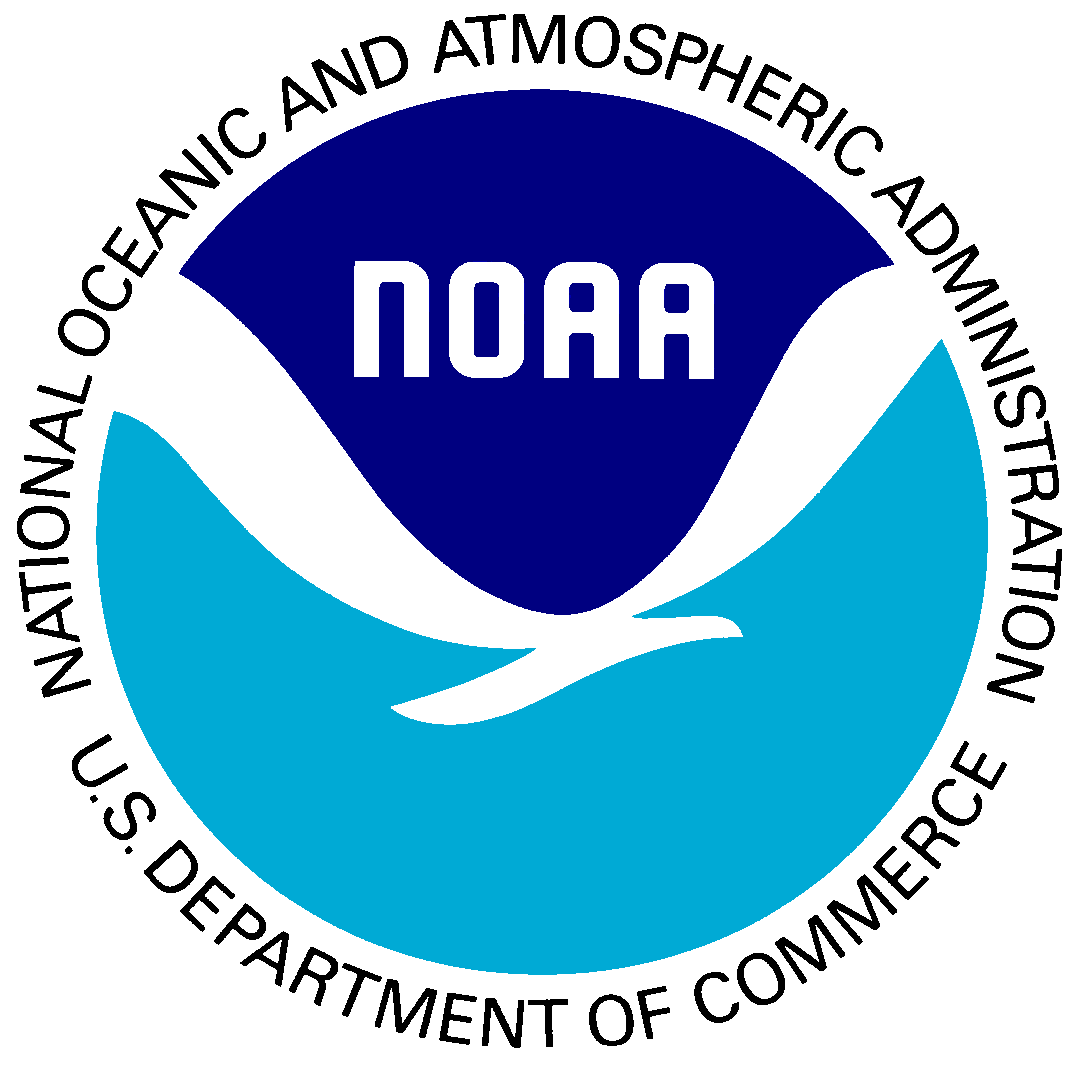 High-Impact Events
Landfalling “TCs” presented two of the most visible QPF hazards of 2012.
Sandy
Isaac
HPC contributions: 
Skillful and value-added QPFs
Decision Support Services (DSS)
Media, NOAA coordination
9
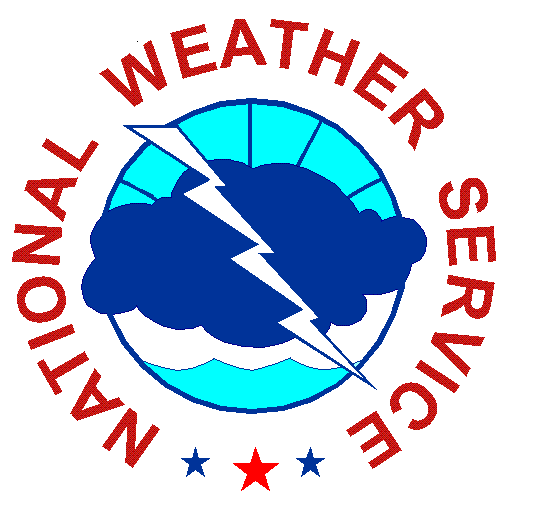 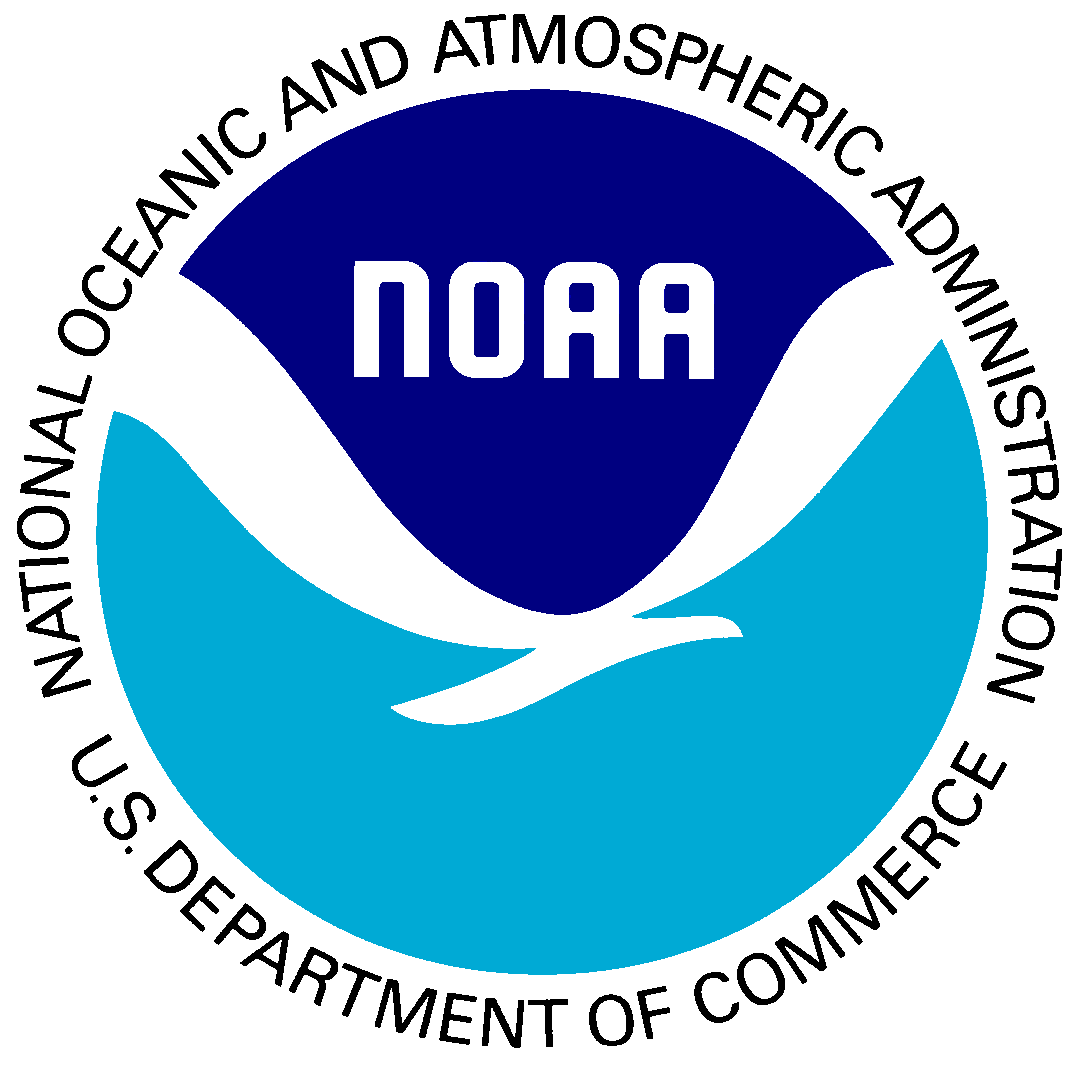 High-Impact Events: Sandy
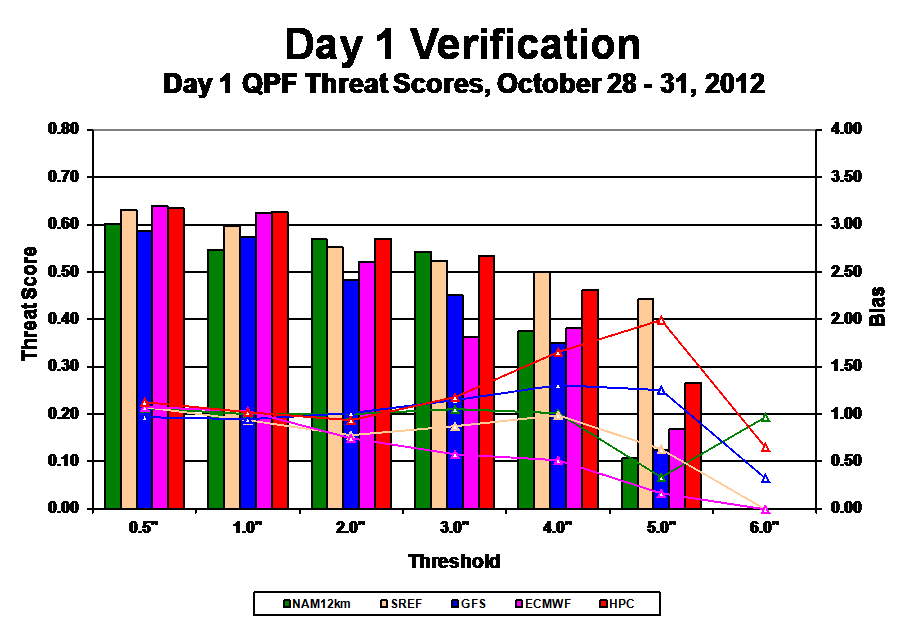 Skillful and nearly unbiased Day 1 1” forecasts
Goal
- perfect
10
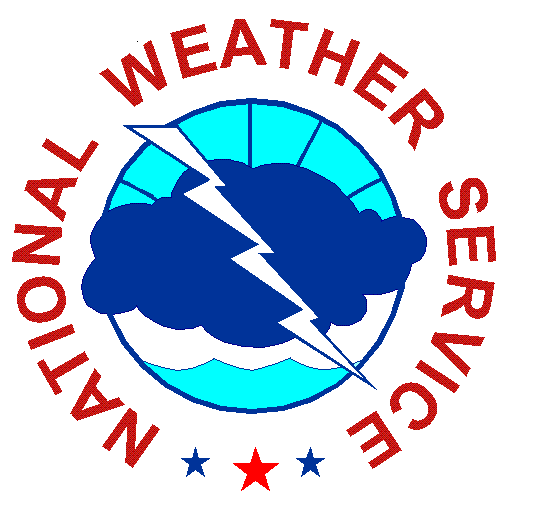 Day 1 QPFs - Sandy
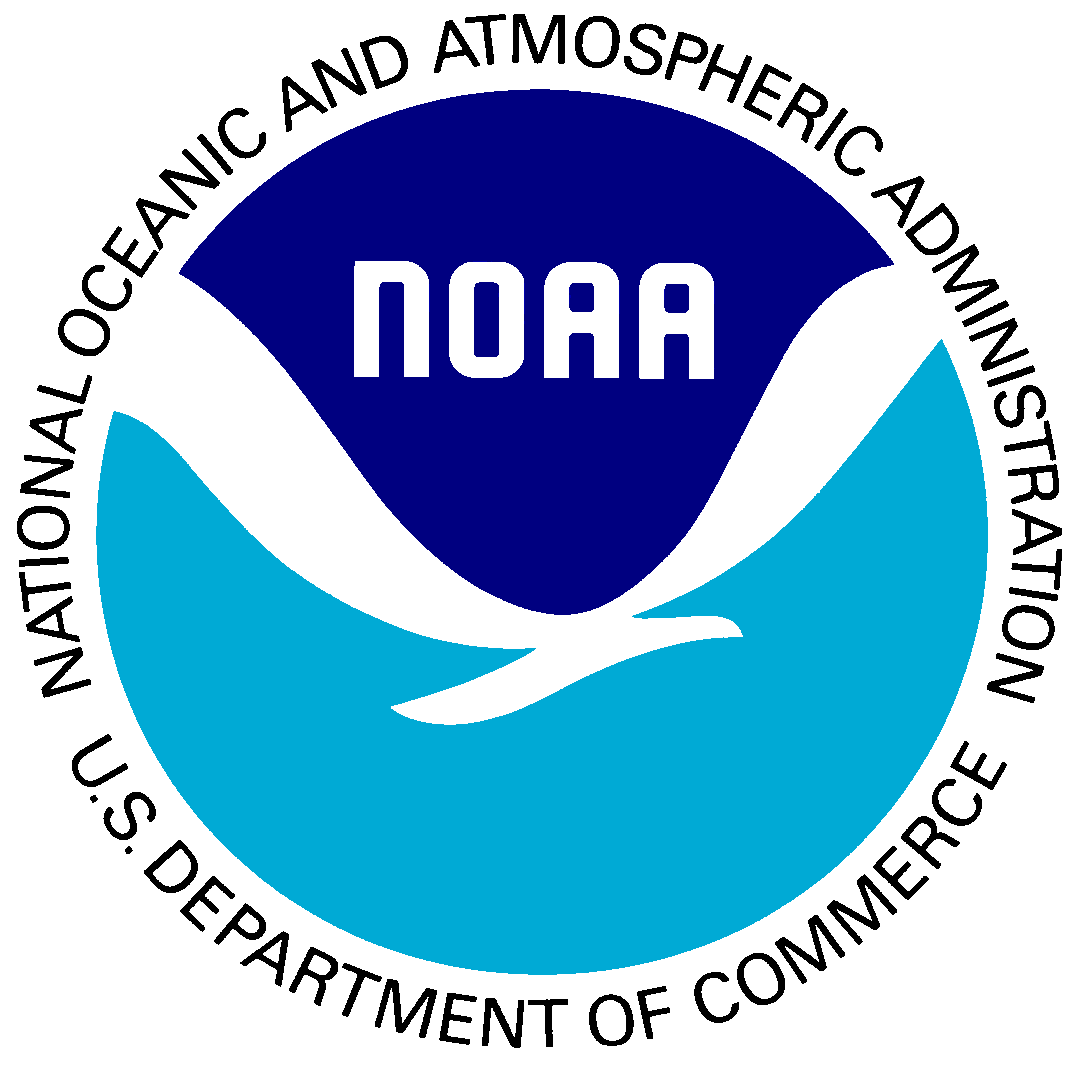 Forecast
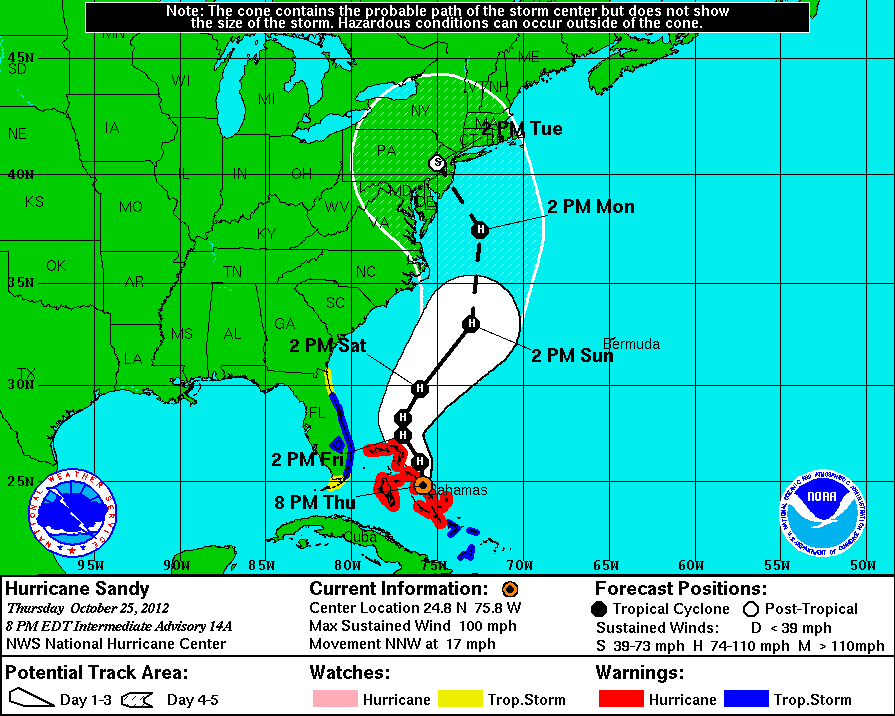 Observed
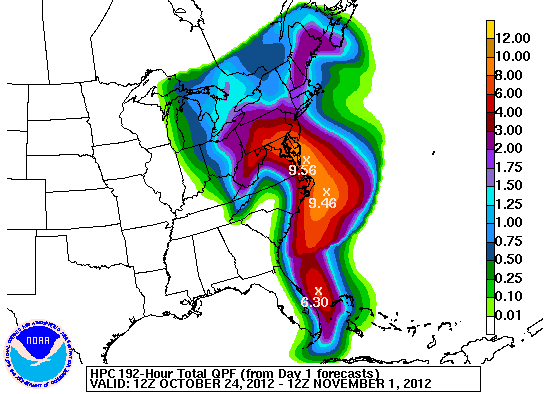 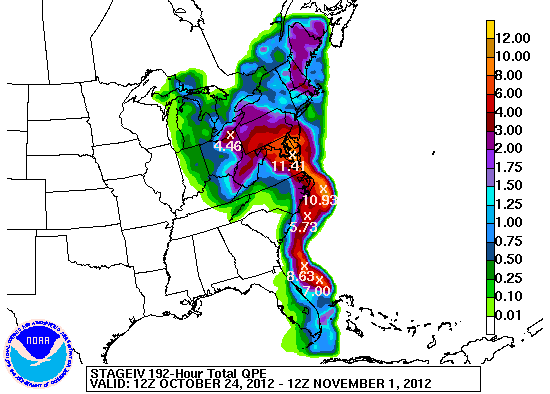 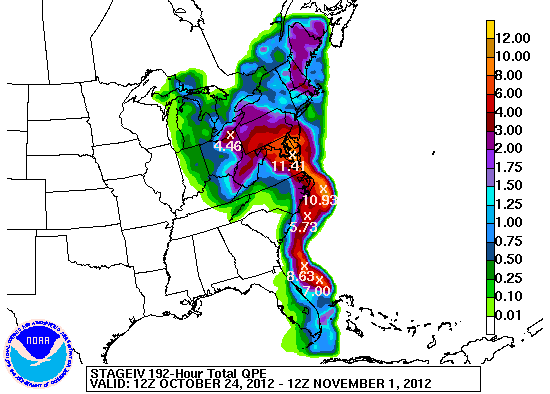 11
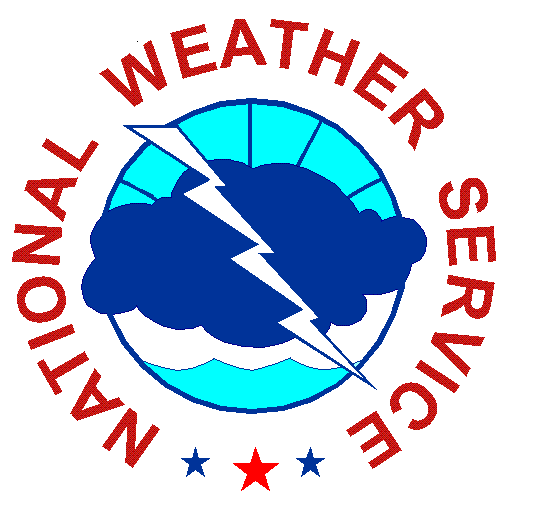 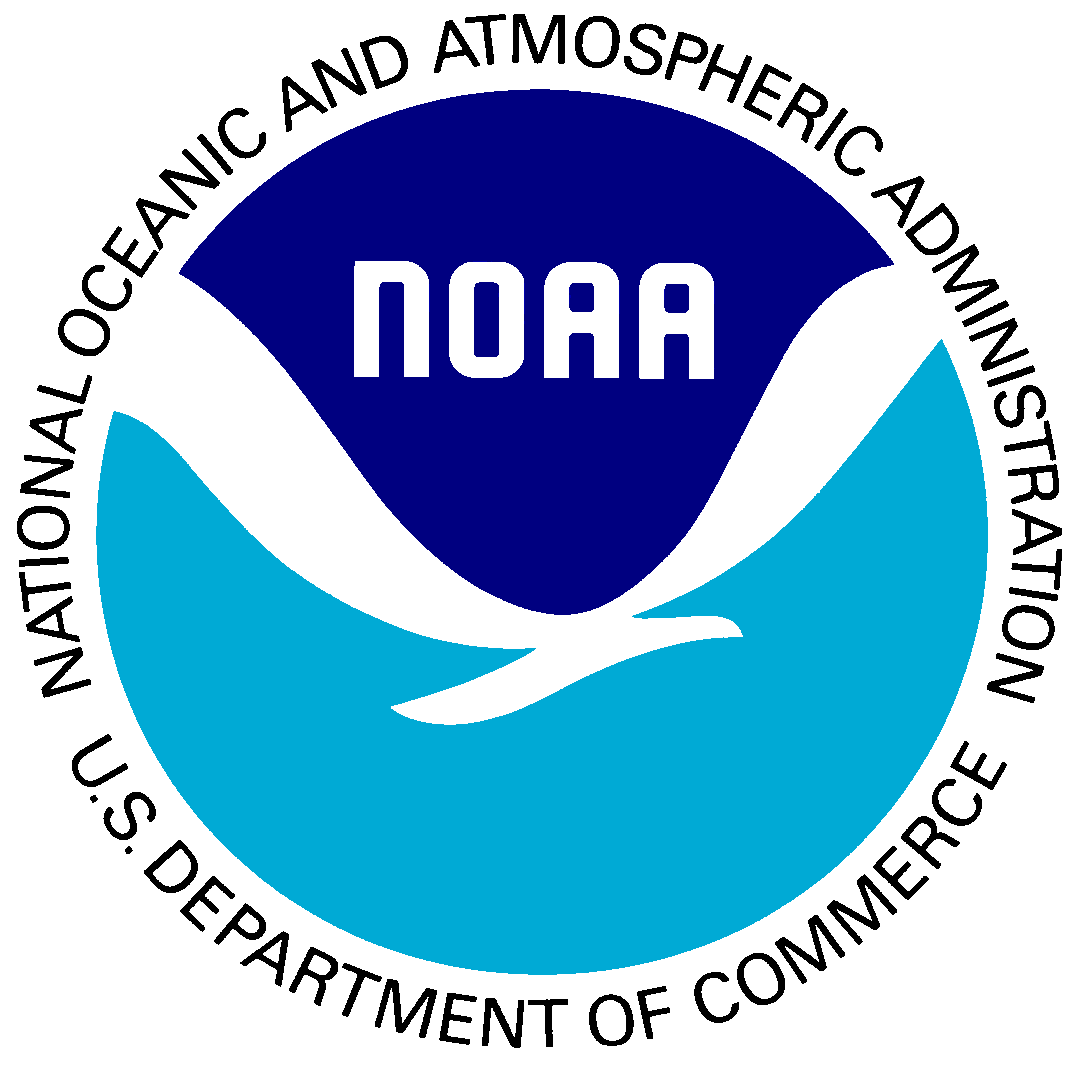 Decision Support: Sandy
Internal DSS: NOC, FEMA, Regions, WFOs
External DSS: Media (CNN, Univision, etc.)
Flexible web presence, with Sandy-specific products highlighted on HPC homepage
HPC QPF linked on NHC webpage
HPC Public Advisories linked on NWS homepage after landfall
Heavy snow mentioned in advisory for the first time
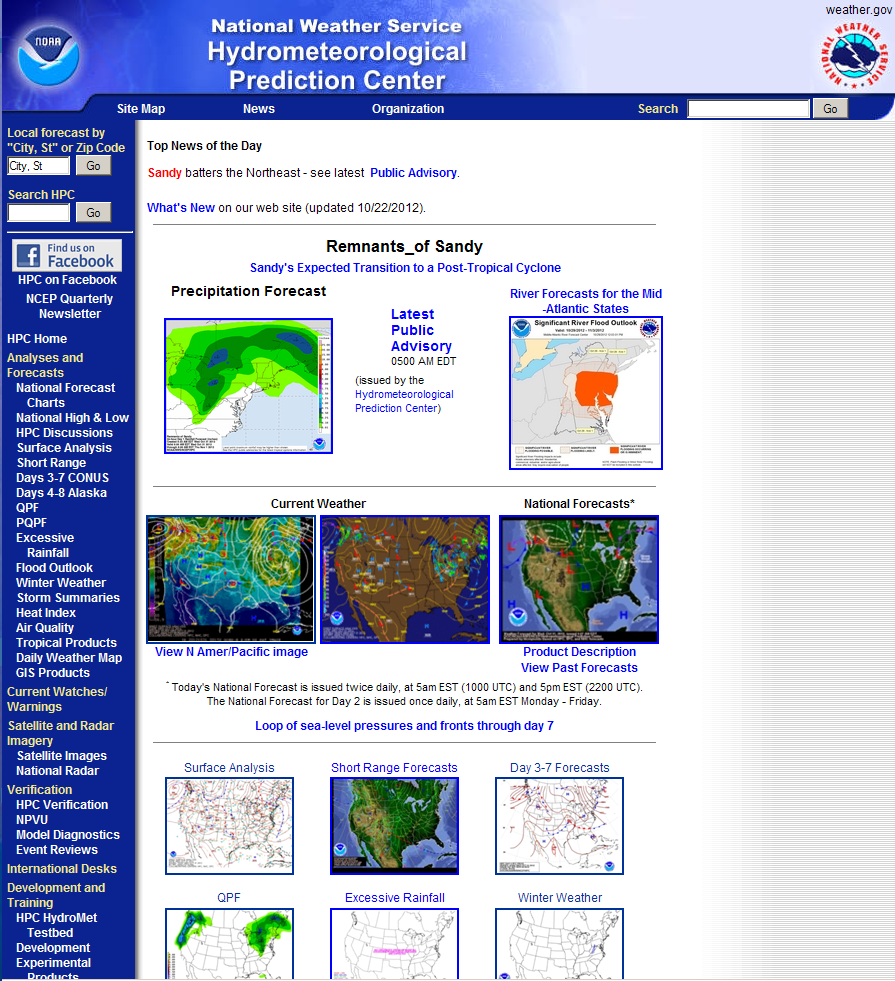 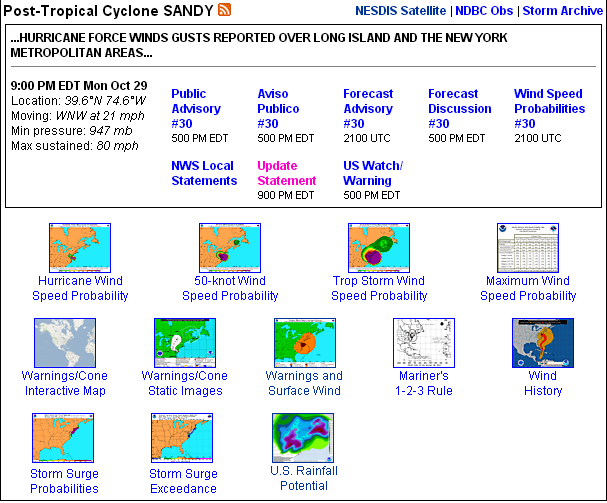 *
12
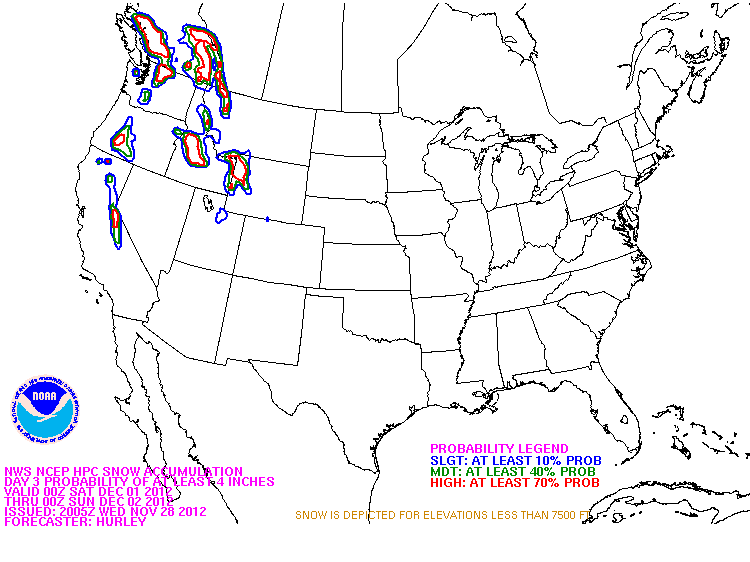 Winter Weather
13
HPC’s  Winter Weather Products and Services
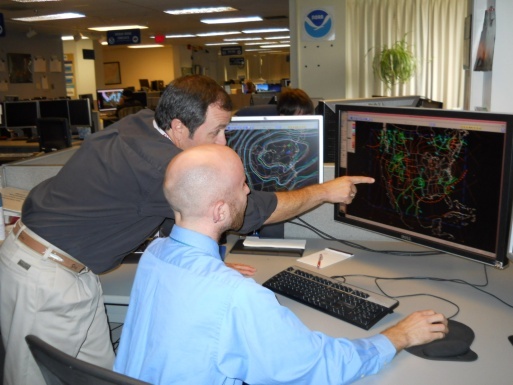 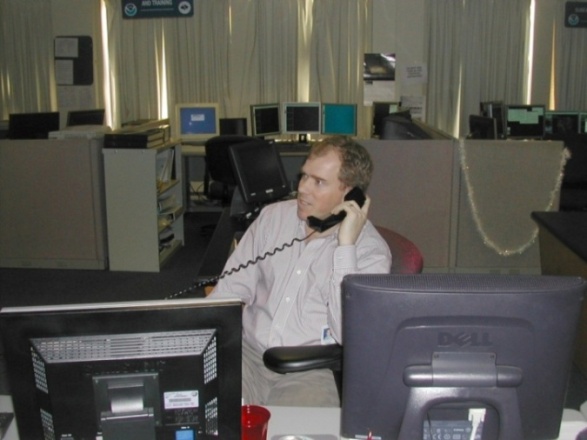 Internal NWS collaboration
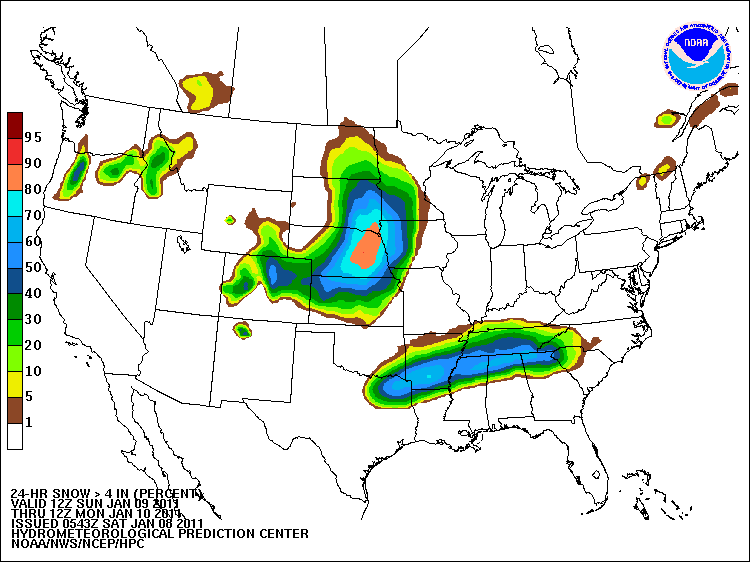 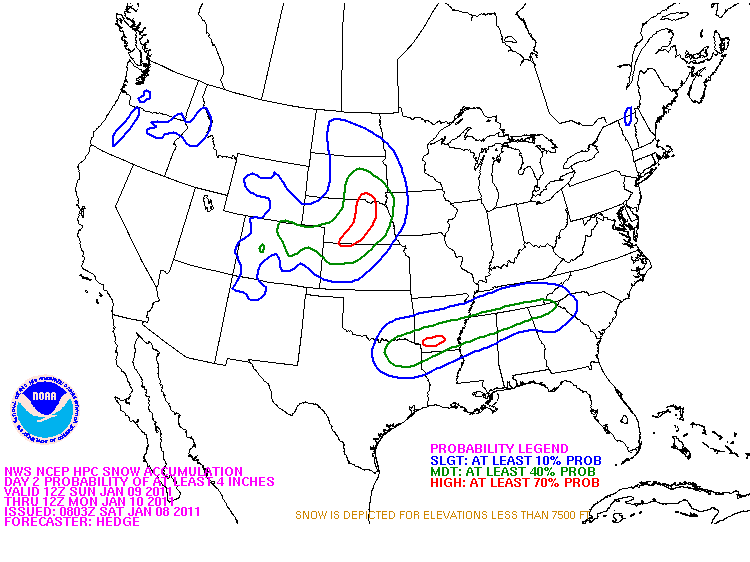 24 & 48 h probabilities for:
-Snow/Sleet/Freezing Rain
-Probabilities computed from deterministic forecast and ensemble spread
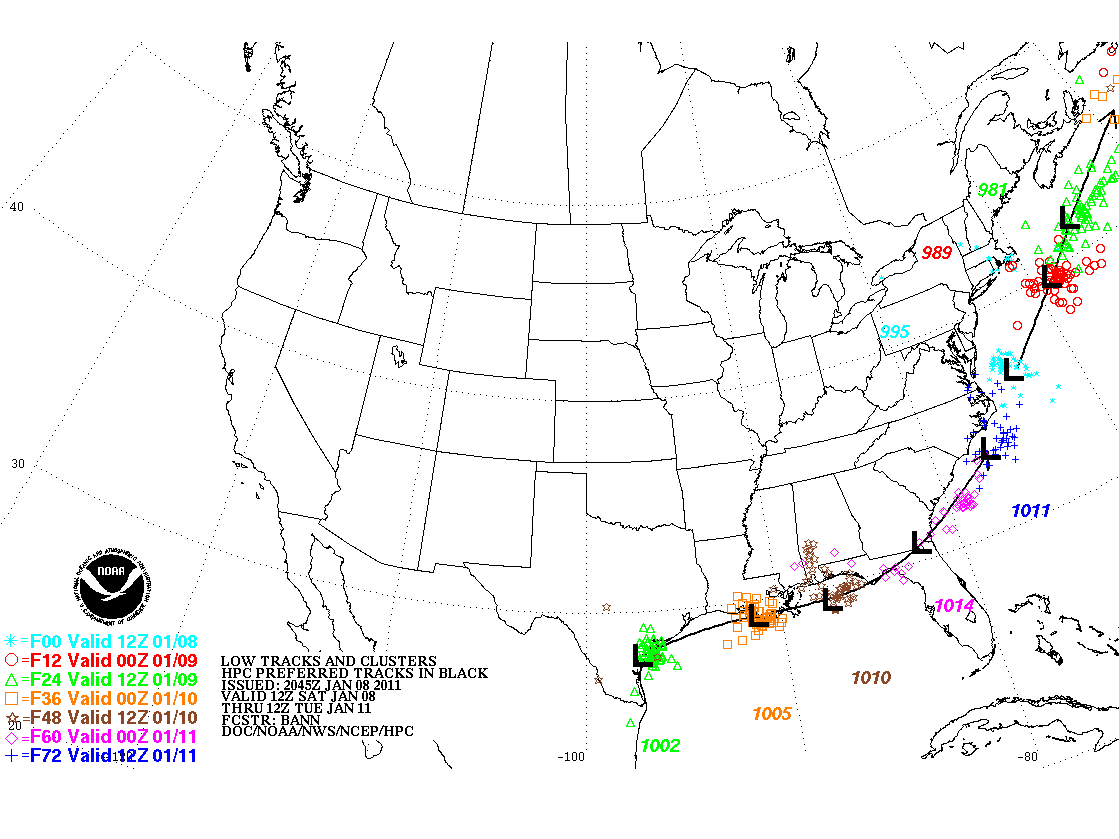 Track forecasts for surface lows 
associated w/ significant winter weather
Heavy Snow and Ice Discussion
14
HPC Deterministic Snowfall Forecast
2011-12 Day One Snow Threat Score East of the Rockies
Better
Final forecasts are outperformed by the Automated Ensemble

Automated Ensemble :  NAM + GFS + ECMWF + SREF members + GEFS members
15
HPC Deterministic Snowfall Forecast
2011-12 Day Three Snow Threat Score East of the Rockies
Better
Final forecasts outperform the Automated Ensemble for all thresholds

Automated Ensemble :  NAM + GFS + ECMWF + SREF members + GEFS members
16
2011-12 Verification of HPC low tracks (position at each forecast hour)
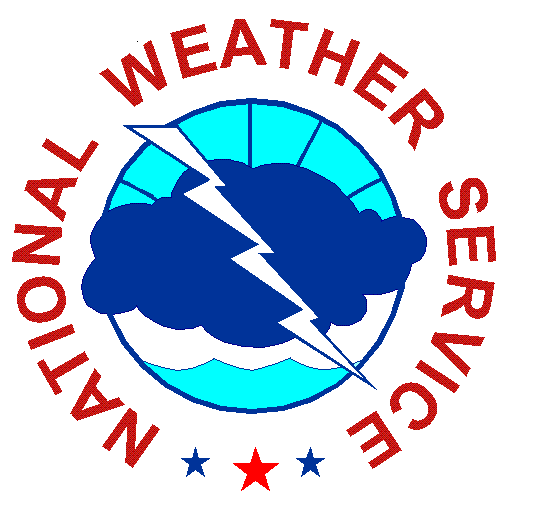 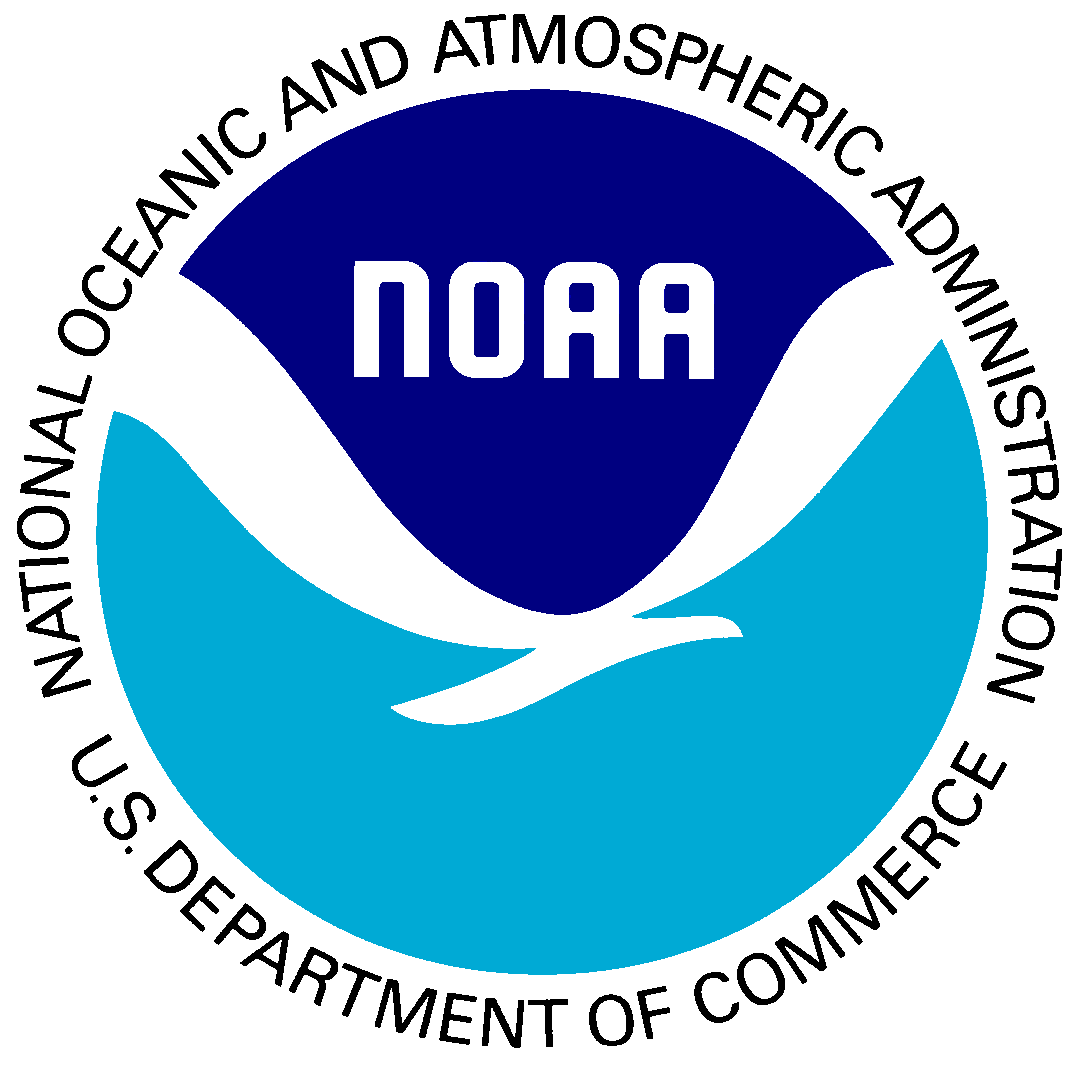 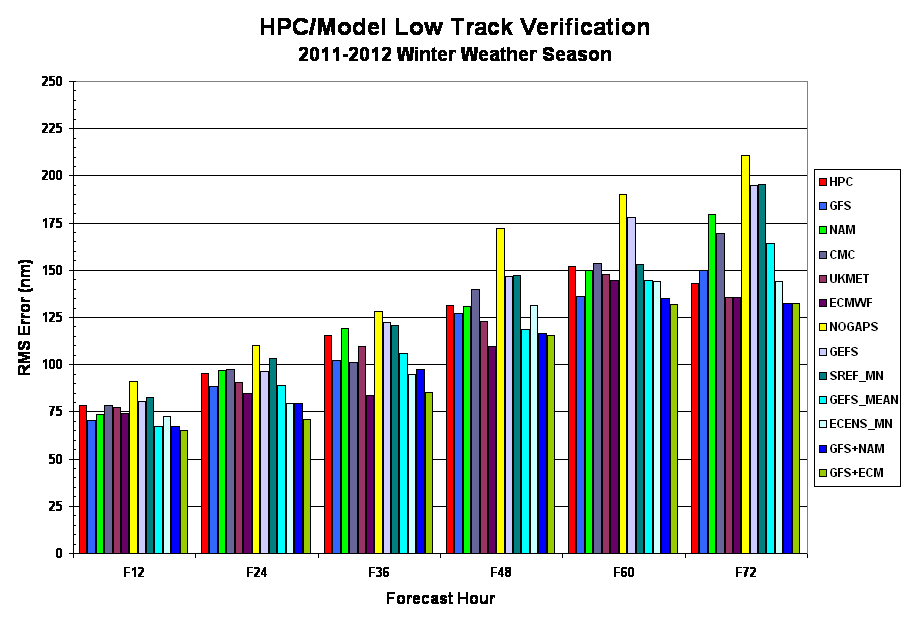 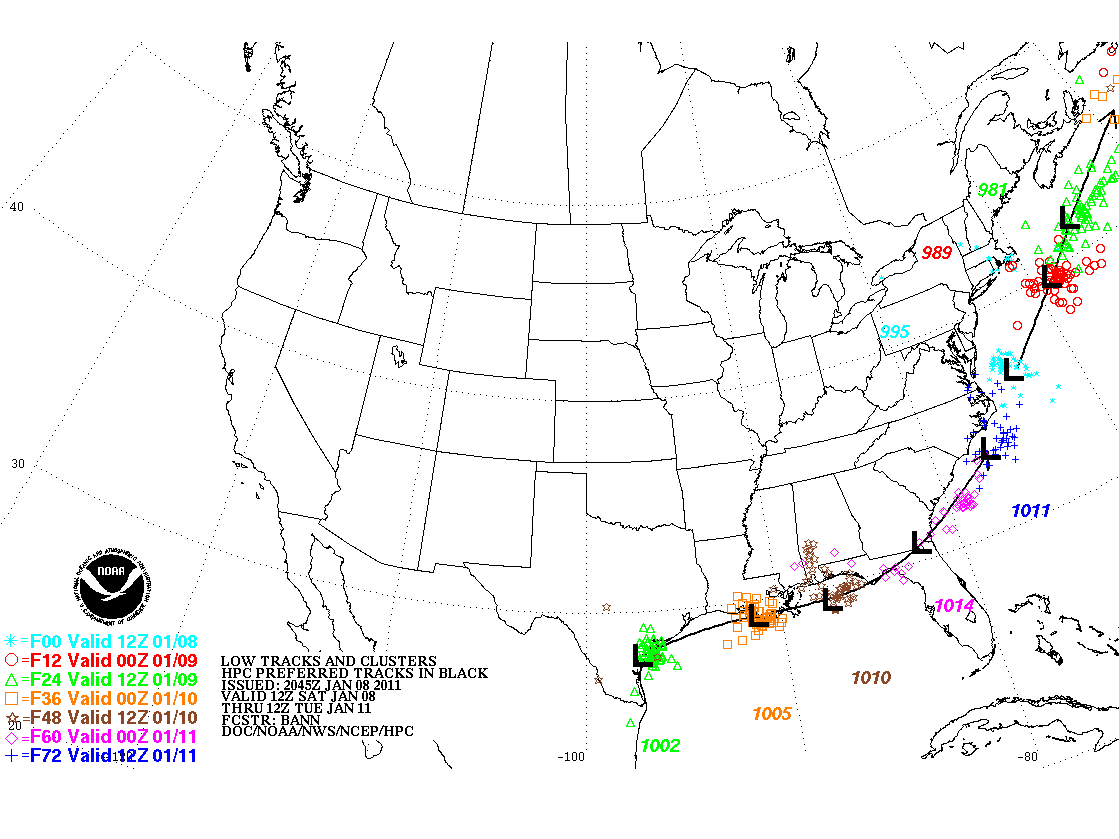 Lowest errors: blend of the GFS&ECMWF
17
17
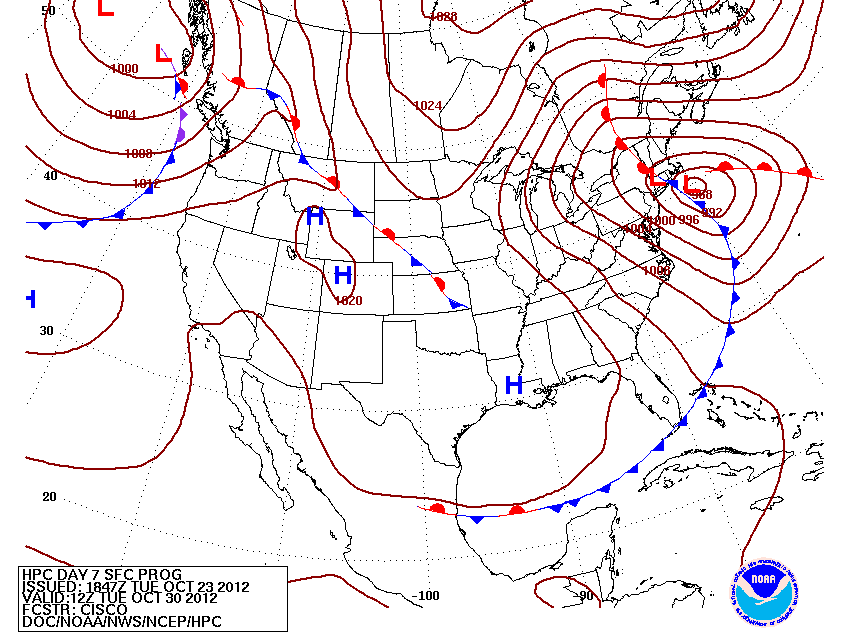 Medium Range
18
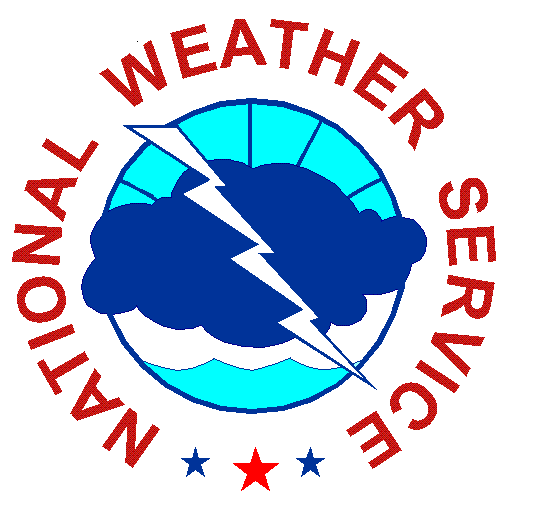 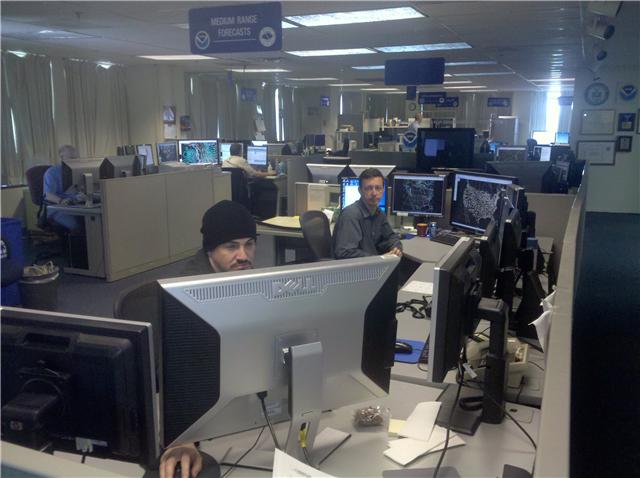 Temp / PoPs
Pressure/Fronts
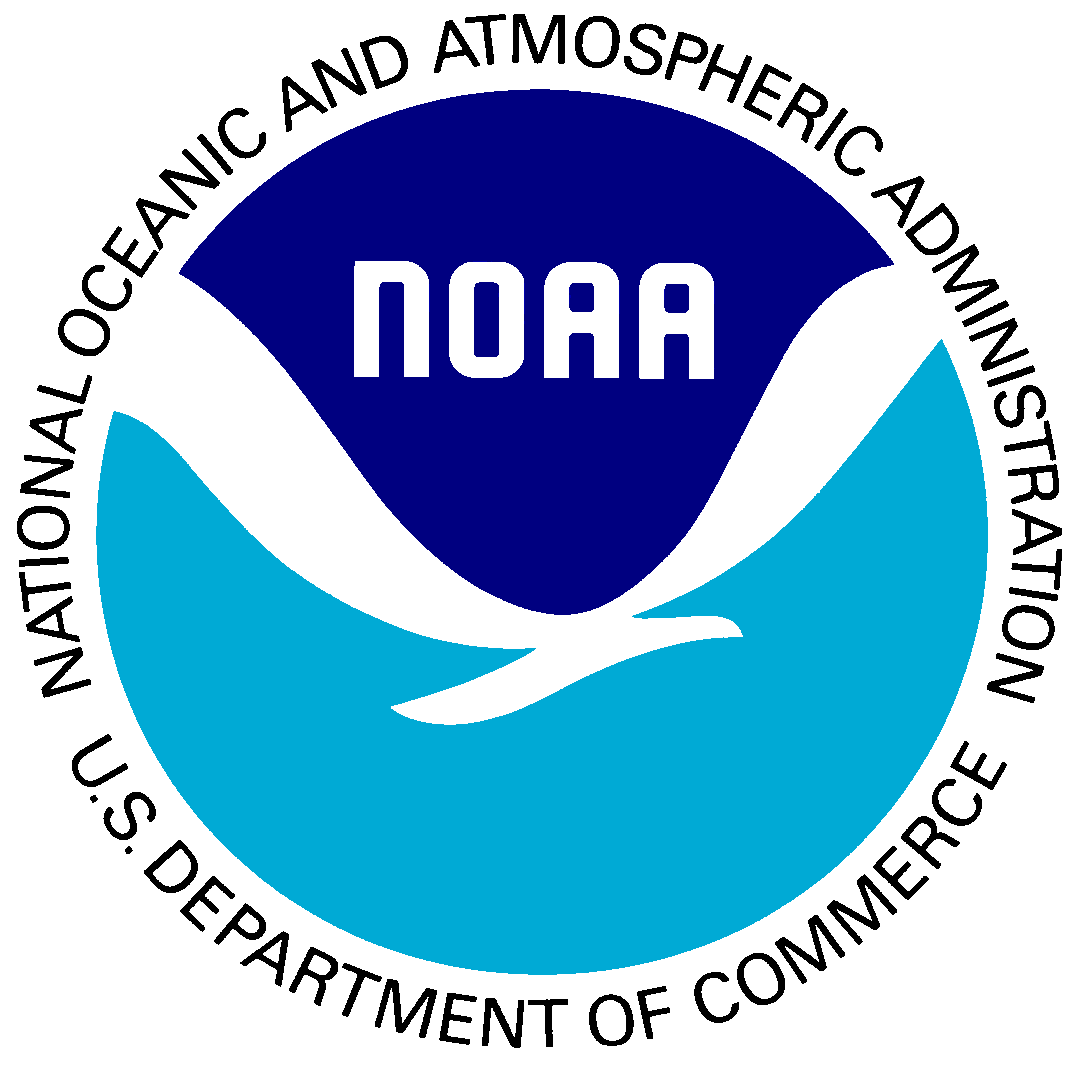 Twice-Daily Medium-Range Grids --An Enhanced Resource for the Field Offices
Previously once-daily suite for CONUS and Alaska
- Not sufficient for WFO/RFC needs
- Grids were often ‘old’ when needed
- Only available for collaboration 9 hours
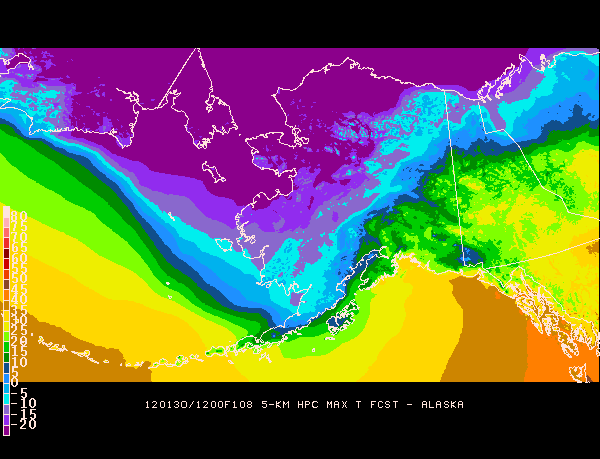 Alaska Desk
HPC rearranged staffing to provide twice-daily suite for CONUS, while keeping once-daily for Alaska
More-current forecasts
Improved accuracy
Available for collaboration 18 hours
Implemented Dec 18, 2012
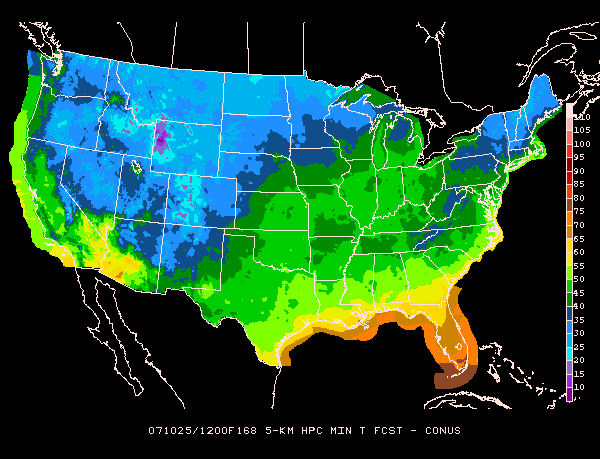 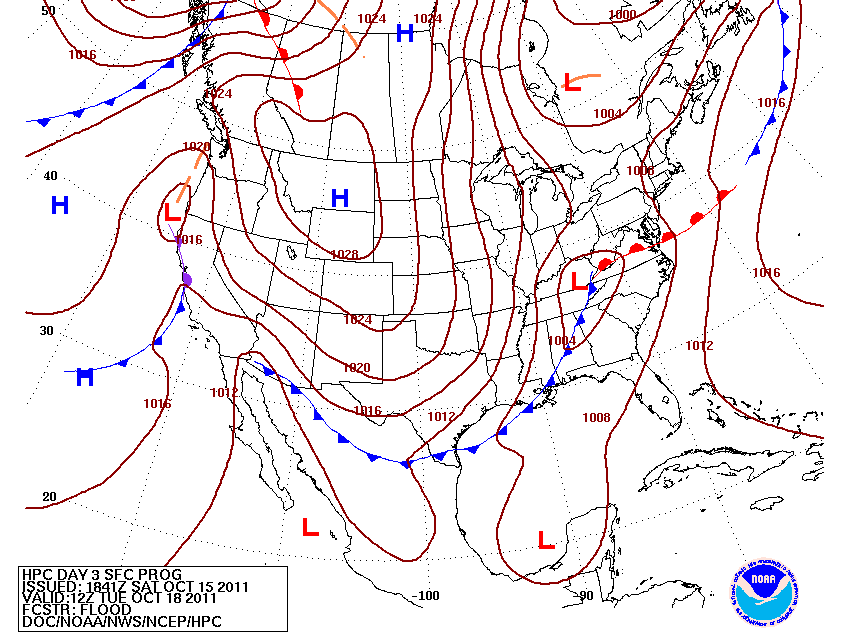 19
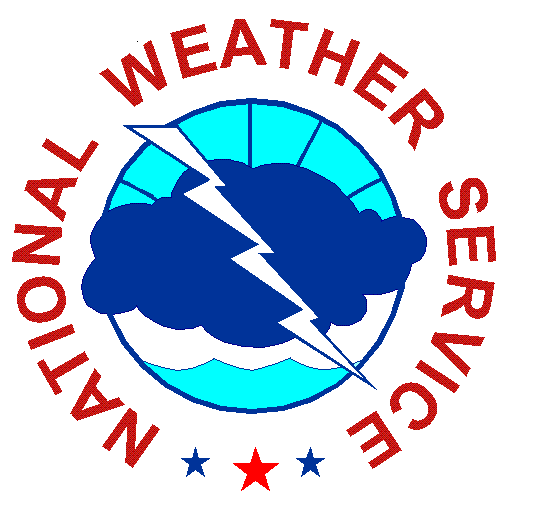 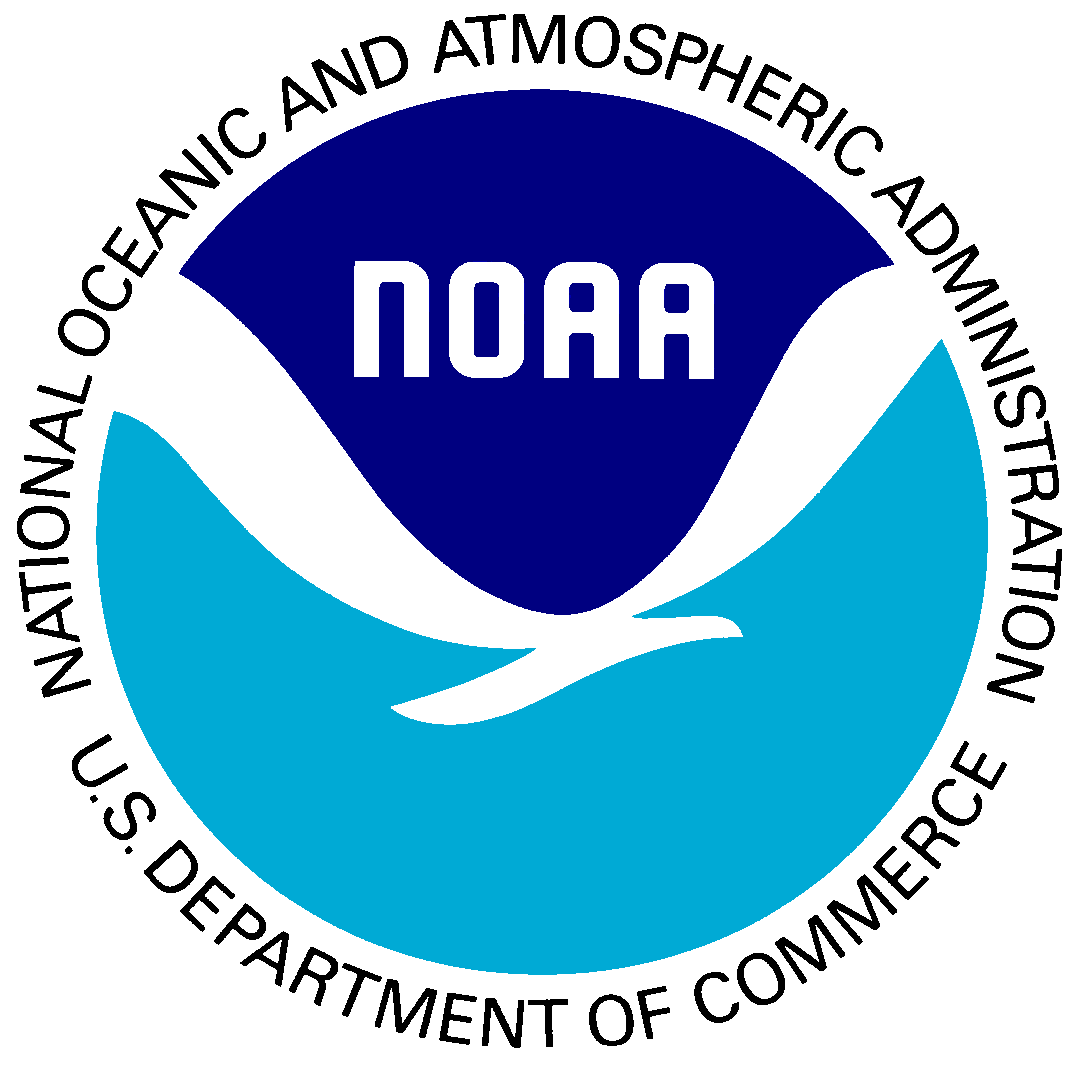 3-7 day forecasts valid at Sandy landfall
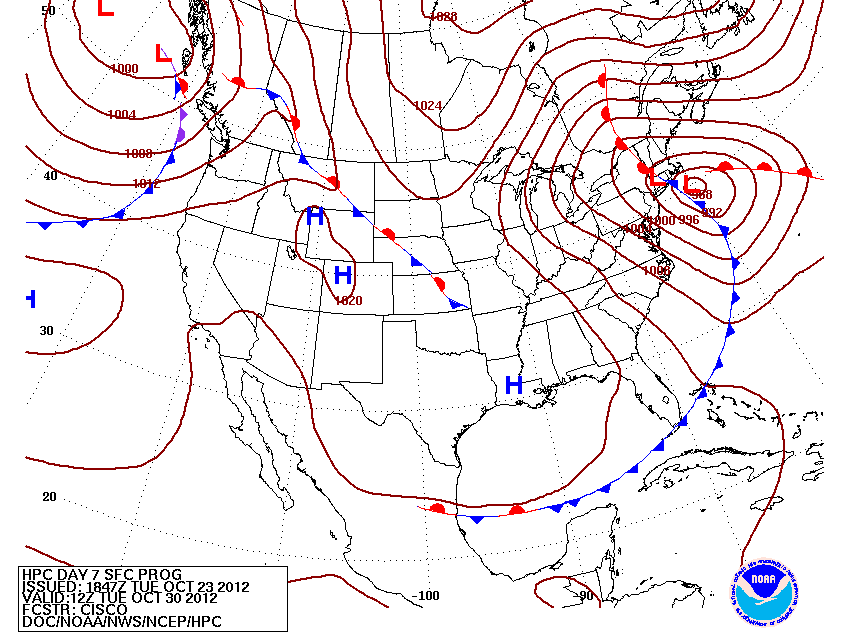 9 Days Prior to Landfall: 

“…A LARGE, SPRAWLING HYBRID LOW IS DRAWN TOWARD THE MID ATLANTIC COAST BY THE END OF DAY 7. MUCH REMAINS TO BE SORTED OUT, BUT THE POTENTIAL IMPACT IS IMPRESSIVE.”

CISCO
7 Days Prior to Landfall: 

“…BESIDES THE WIND, THE OTHER SENSIBLE WEATHER THREAT IS HEAVY RAINS, WITH HEAVY SNOWS POSSIBLE ON THE SOUTHWEST SIDE OF THE HYBRID CIRCULATION…”

CISCO
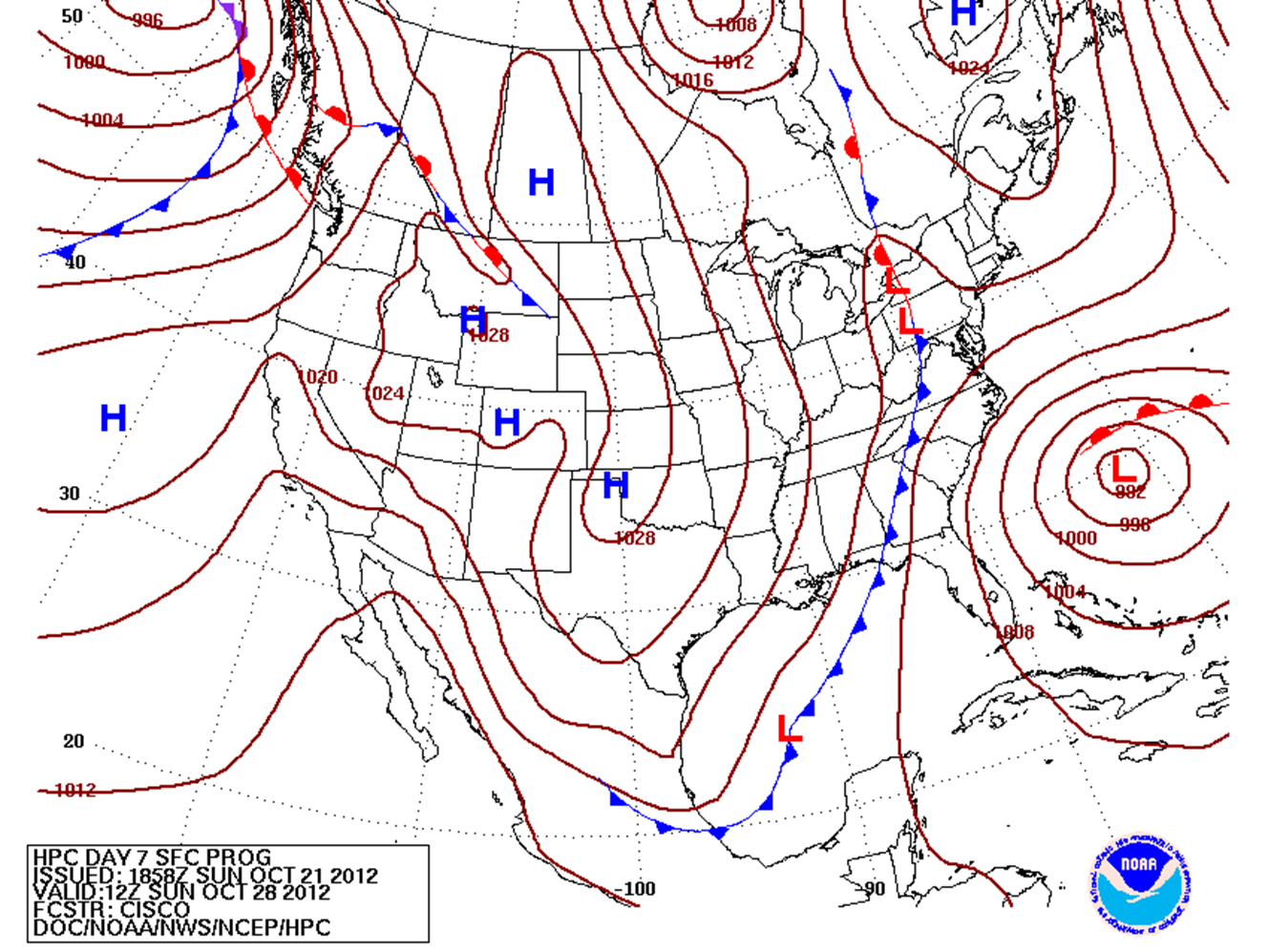 xxxxxx
20
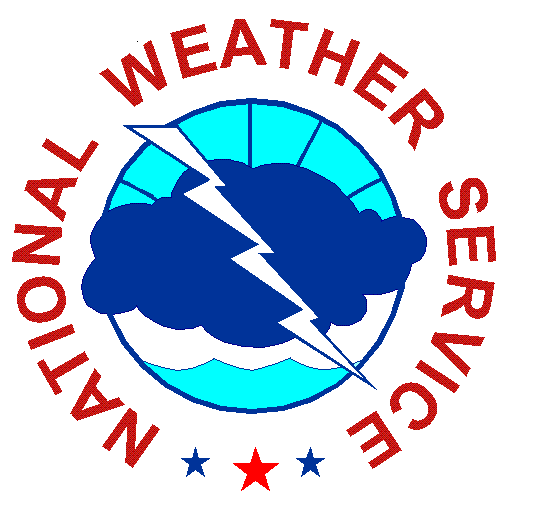 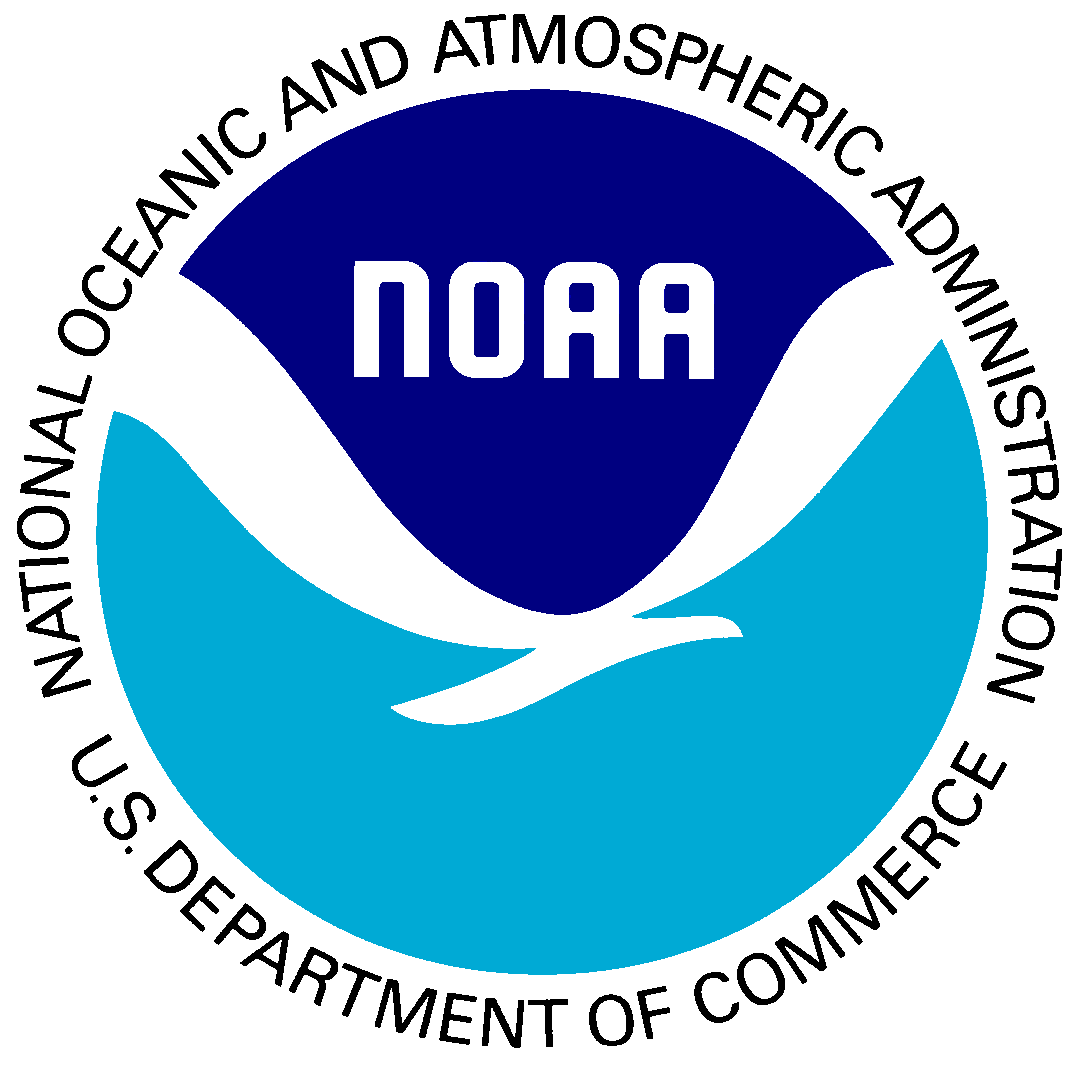 Use of Ensembles - Sandy
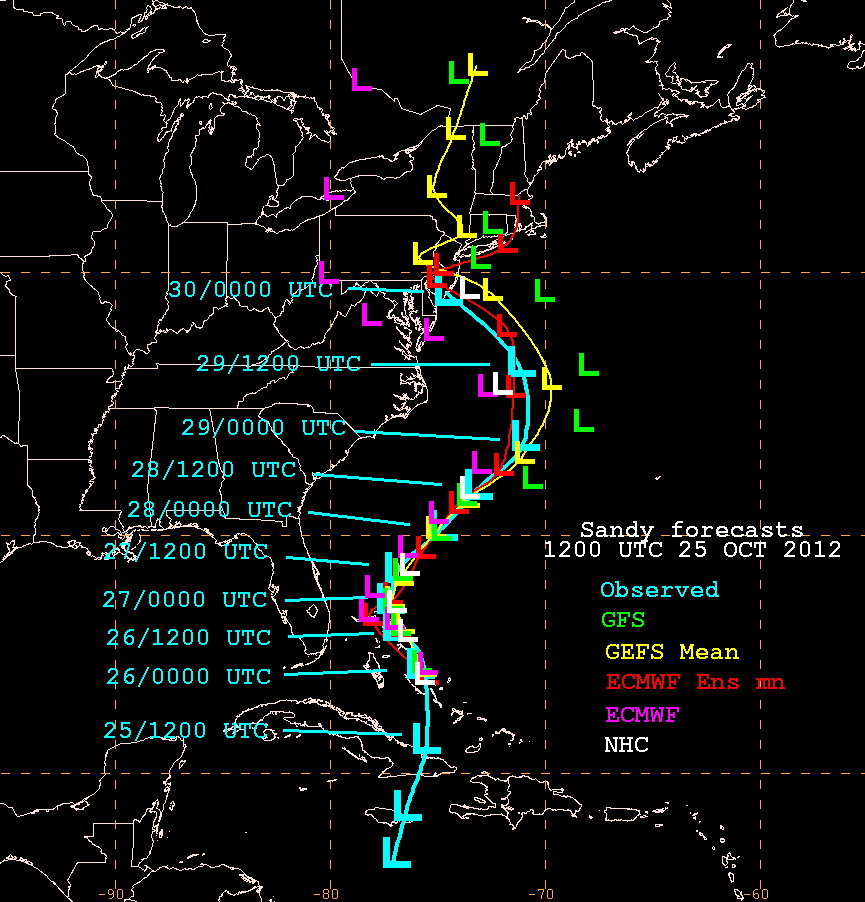 Deterministic GFS and ECMWF forecasts diverged 5 days prior to landfall.
However, consistency between their ensemble means gave forecasters confidence in the ensemble solutions.
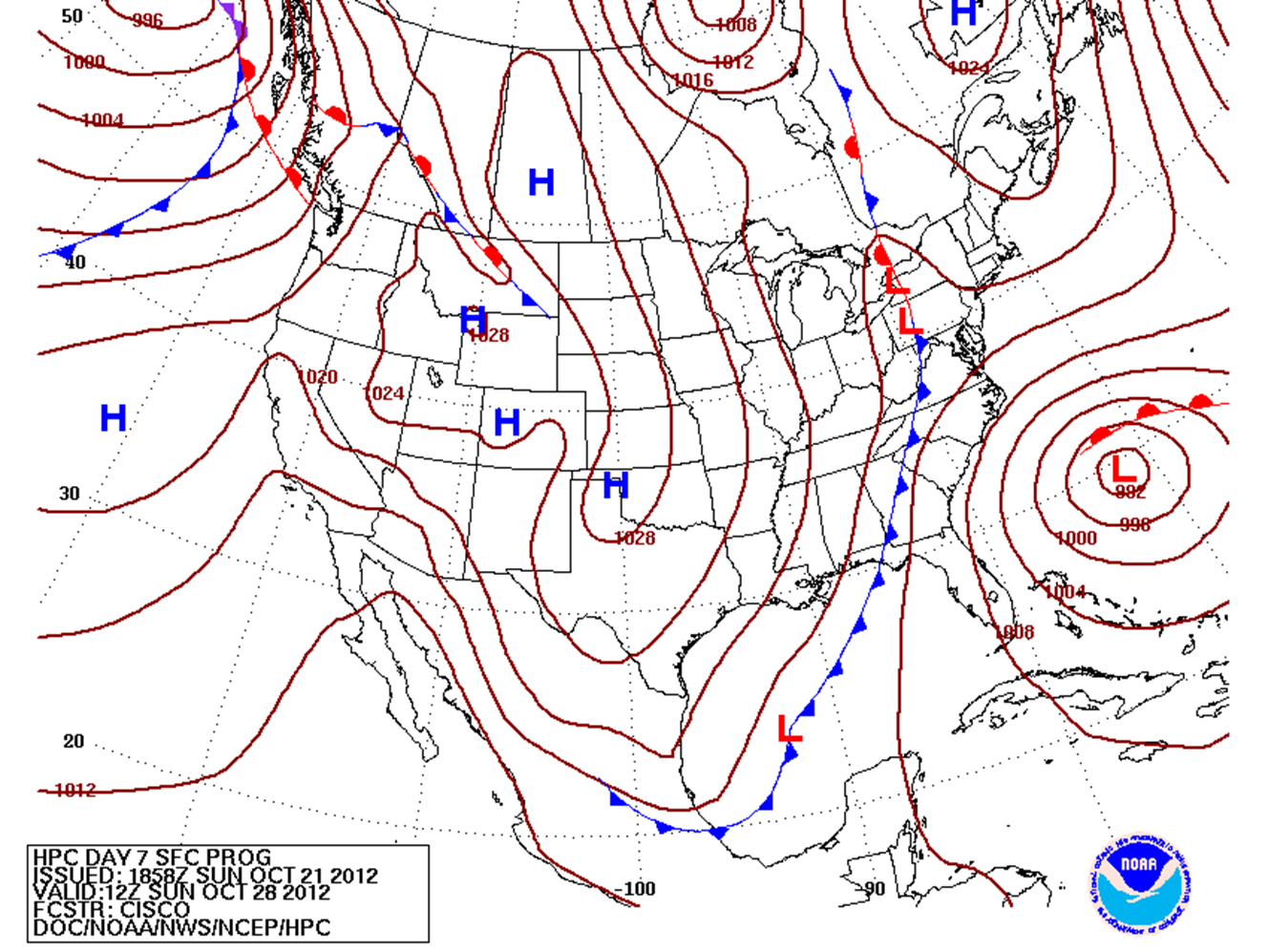 21
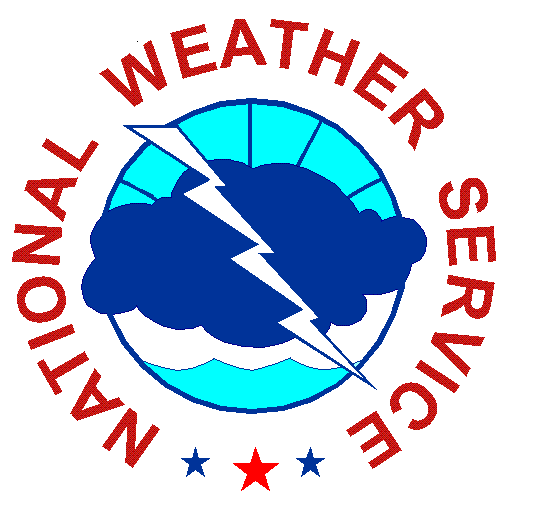 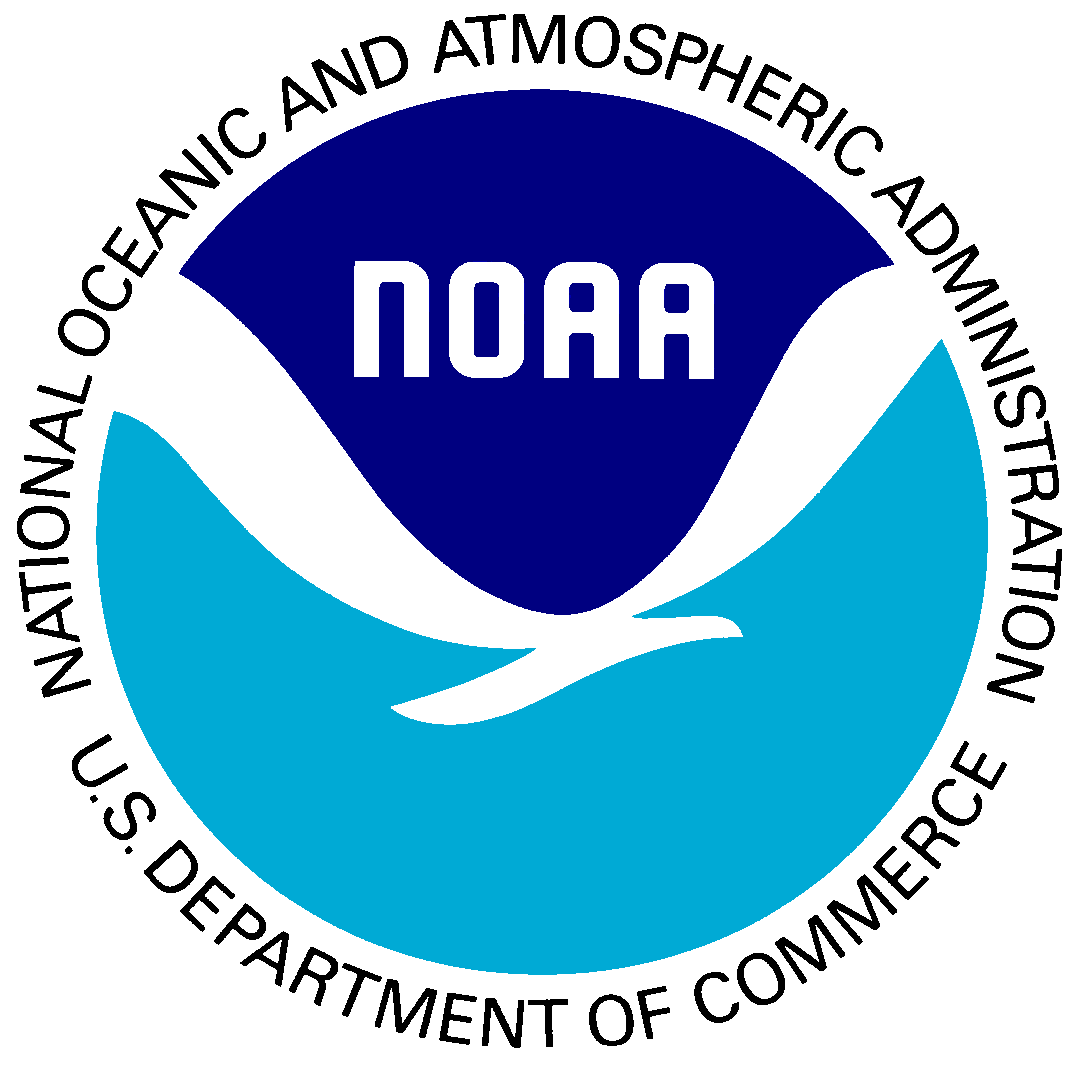 Ensemble-Derived Products
ECMWF Extreme Forecast Index (EFI)
Need tools that condense ensemble data into actionable information. 
Mean, spread
Extreme Forecast Index
This topic is increasingly relevant as data volume increases.
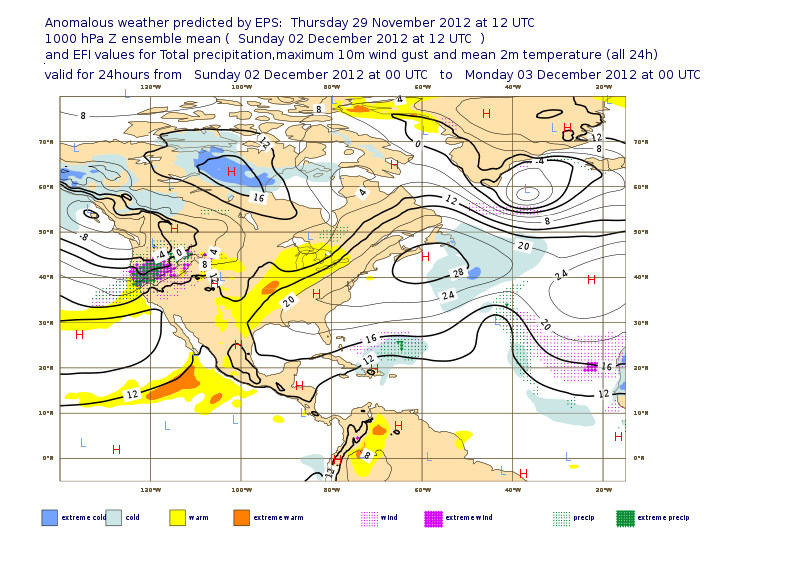 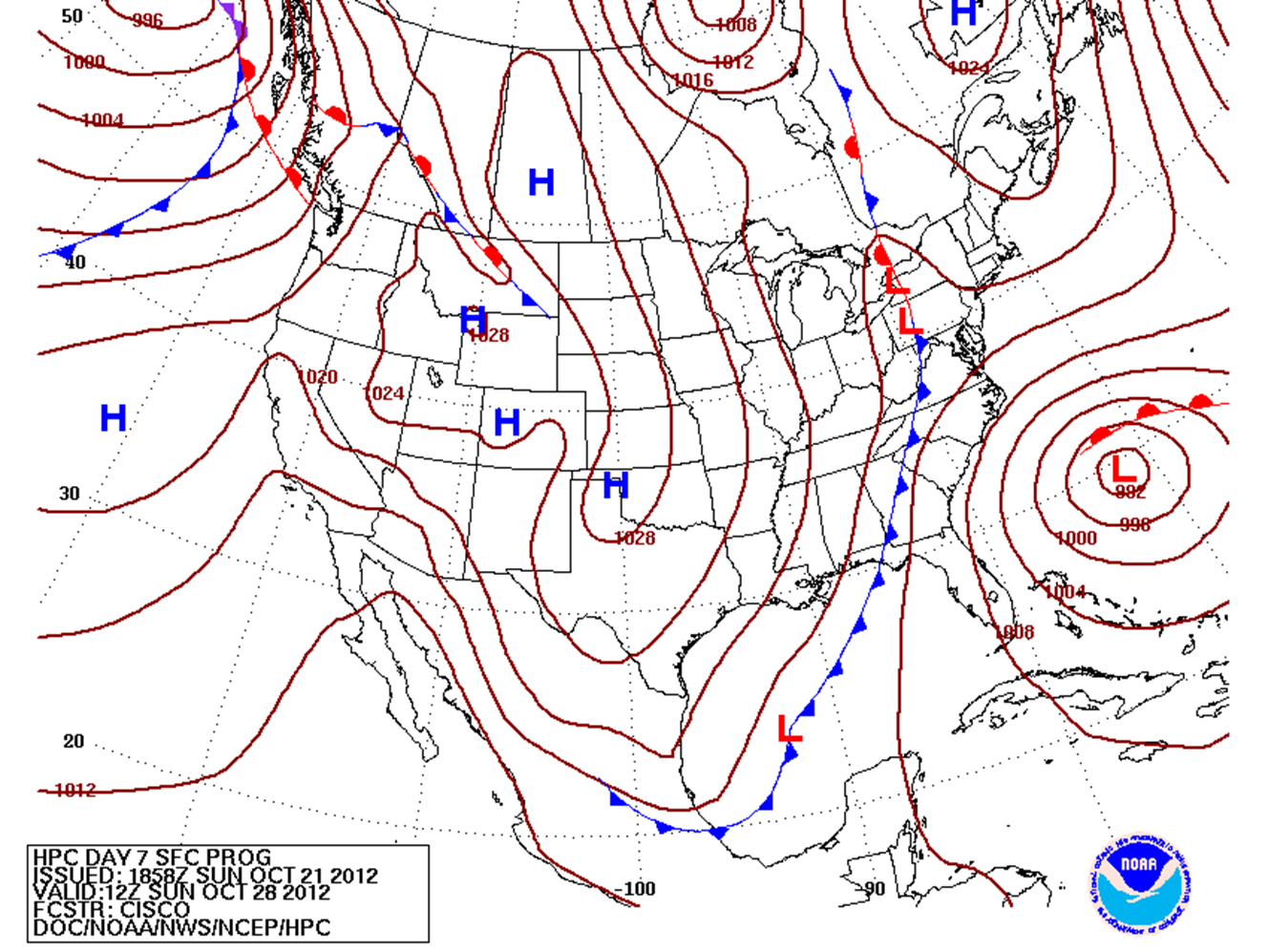 Extreme Warmth
Extreme QPF/Wind
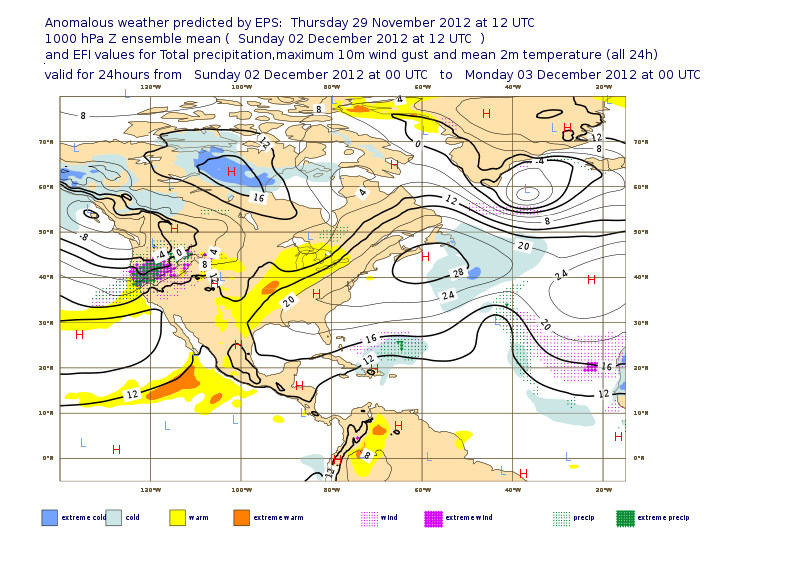 22
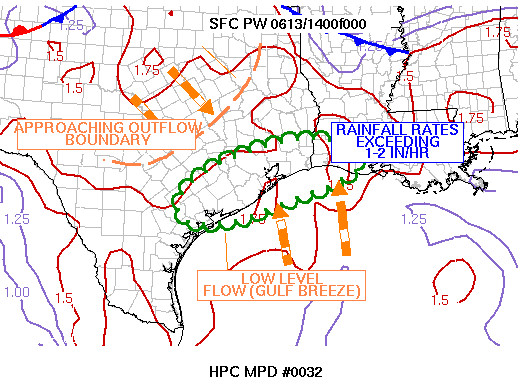 MetWatch
23
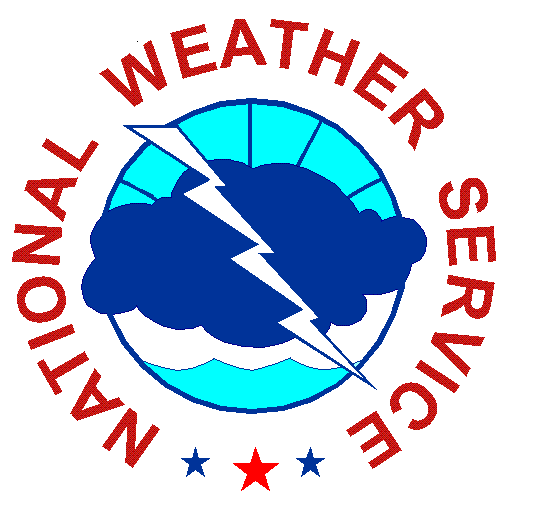 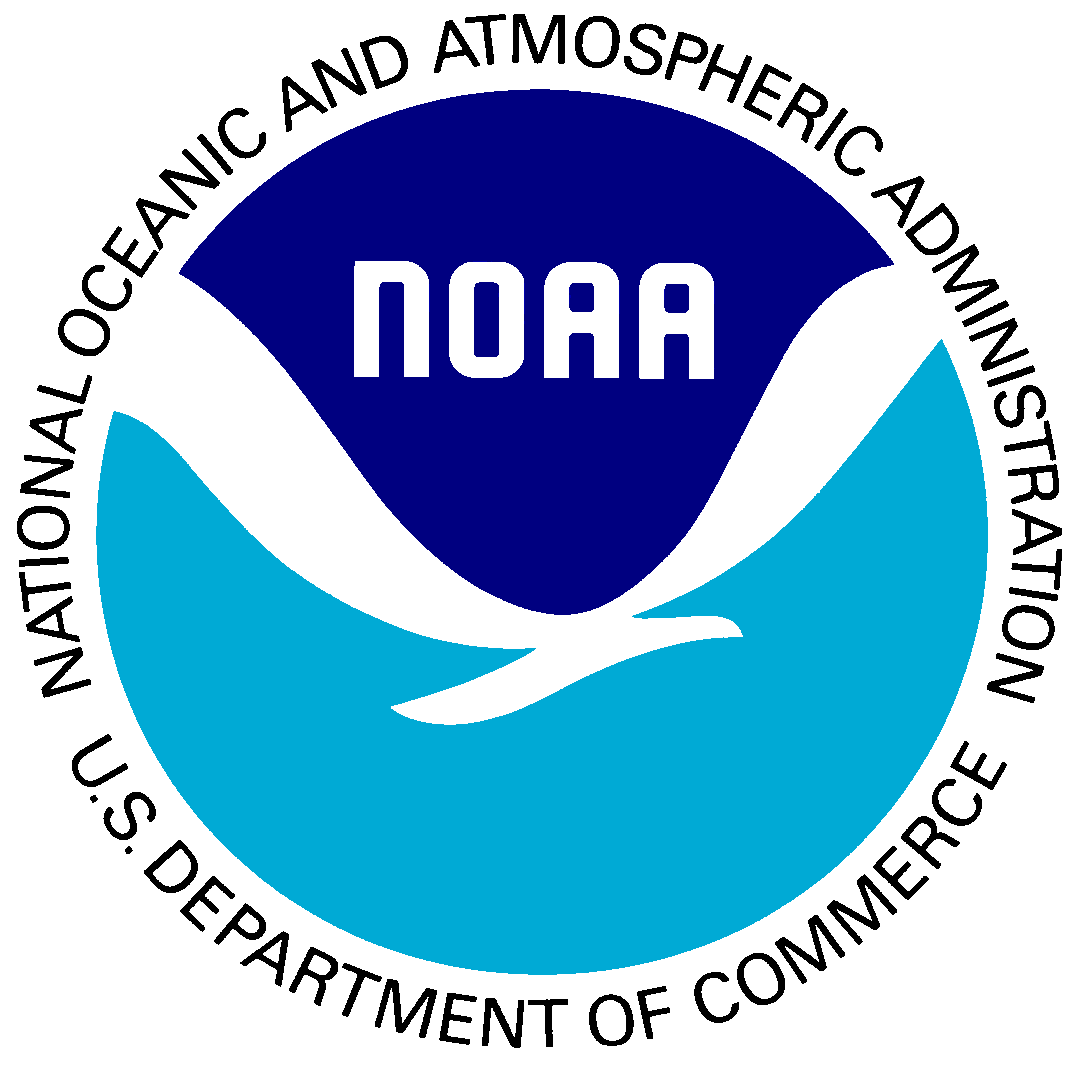 MetWatch Background
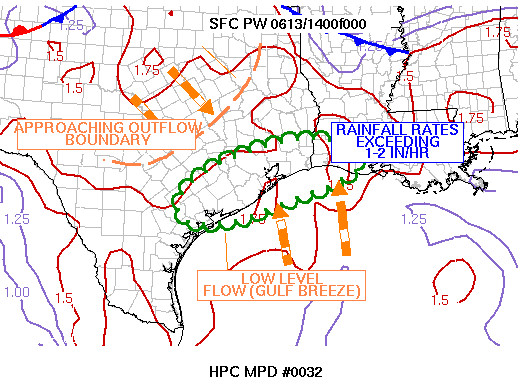 HPC will provide a product similar to SPC Mesoscale Convective Discussions (MCD) focusing on heavy rainfall.
The goal is to provide enhanced situational awareness of potential flash flood events (1-6 hrs).
Requirement: high-resolution ensemble system capable of skillful and reliable short-term heavy rainfall forecasts. SSEO, SSEF, etc.
MESOSCALE PRECIPITATION DISCUSSION 0032 
NWS HYDROMETEOROLOGICAL PREDICTION CENTER CAMP SPRINGS MD 
1216 PM EDT WED JUN 13 2012 

AREAS AFFECTED...SOUTHEAST TEXAS...SOUTHWST LOUISIANA 

CONCERNING...HEAVY RAINFALL...FLASH FLOODING POSSIBLE 

VALID 131600Z - 132000Z 

...SLOW MOVING CONVECTION WITH POTENTIALLY EXCESSIVE RAINFALL AMOUNTS ACROSS COASTAL AREAS IN SOUTHEAST TEXAS AND WESTERN LOUISIANA... 

COMPOSITE RADAR LOOPS SHOW REGENERATING CONVECTIVE CLUSTERS ALONG THE GULF BREEZE BOUNDARY ACROSS COASTAL PORTIONS OF SOUTHEAST TEXAS...EAST OF VICTORIA...AND SOUTHWEST LOUISIANA. THESE CELLS ARE AIDED BY THE STRENGTHENING DIURNAL DESTABILIZATION...WITH THE LATEST SPC MESOANALYSIS INDICATING SURFACE-BASED CAPES BETWEEEN 3,000-4,000 J/KG...COINCIDENT WITH THE RICH...DEEP MOIST ENVIRONMENT WITH SURFACE DEWPOINTS IN THE MID 70S...K INDICES IN THE MID TO UPPER 30S...AND PWATS BETWEEN 1.75 AND 2.00 PER THE LATEST GPS AND 12Z UPPER AIR ANALYSIS. 


...HURLEY.. 06/13/2012 

ATTN...WFO...LCH...HGX...CRP...EWX... LAT...LON 28399668 28419704 28719735 29229718 29779637 30179525 30429385 30219268 29789250 29519279 29159377 28839481 28499573 28399668
27
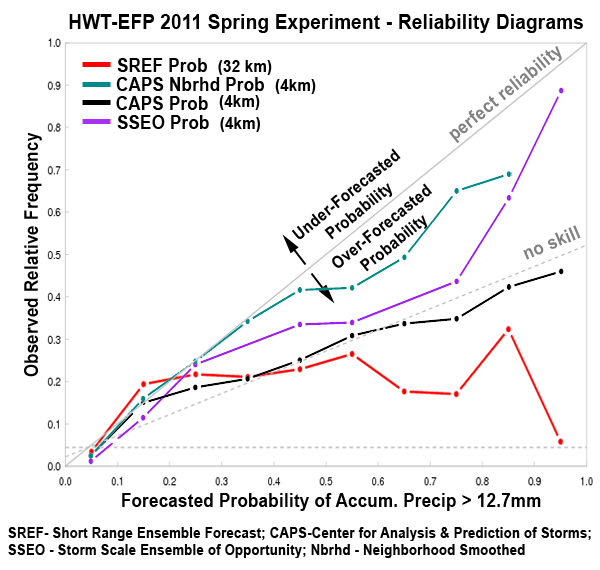 CAPS Nbrhd
SSEO
CAPS
SREF
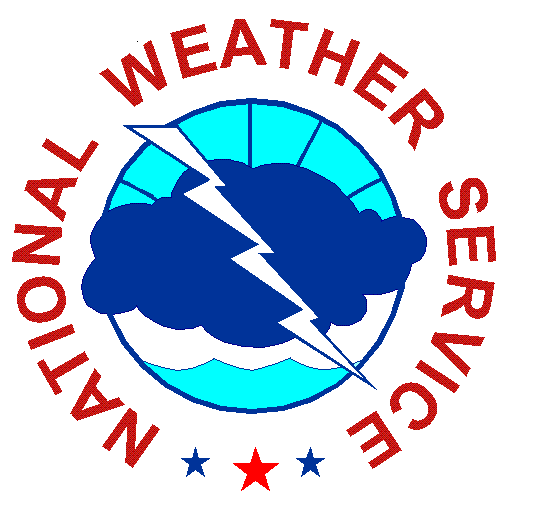 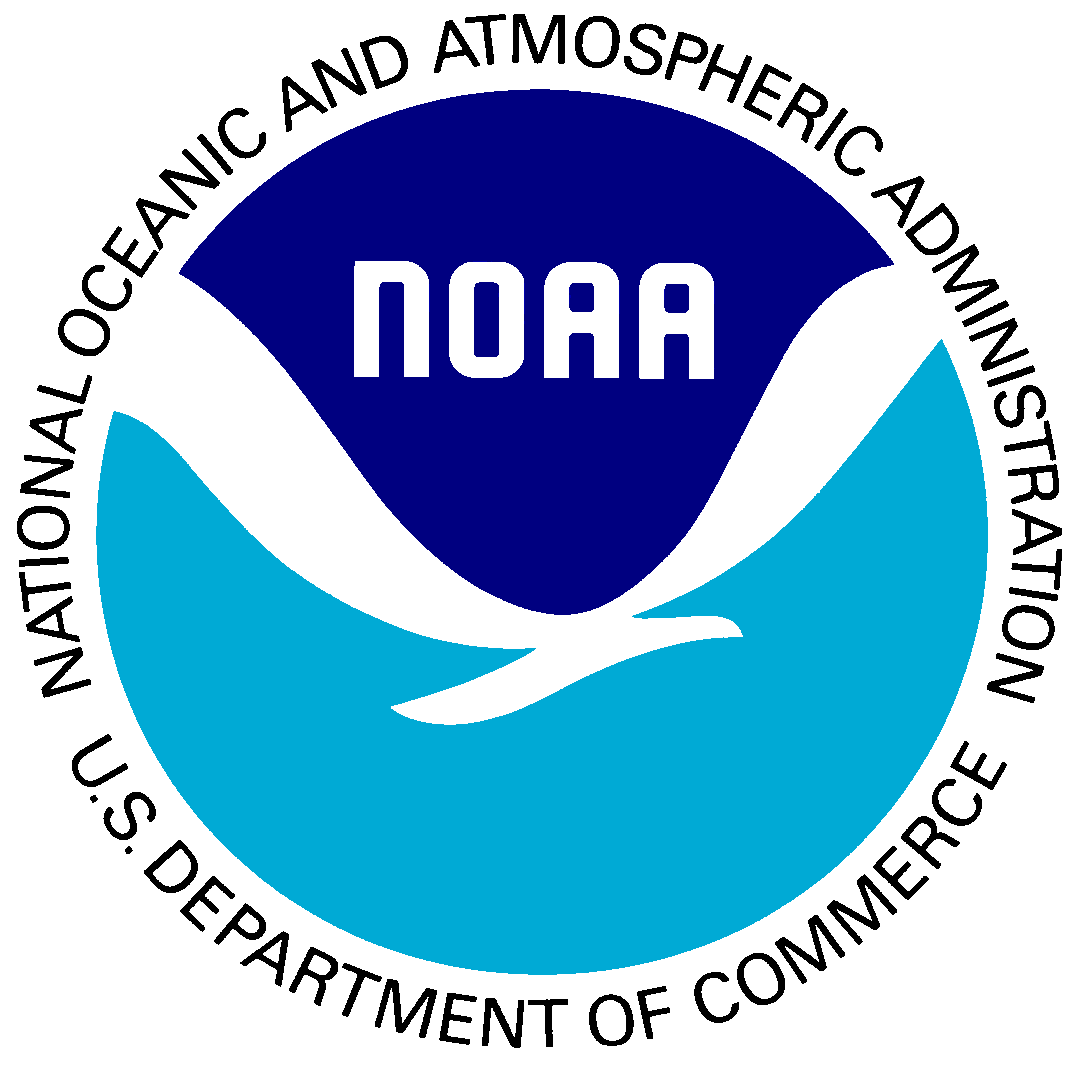 Benefits of High-Resolution
High-resolution SSEF system provides more skillful and reliable precipitation forecasts than the operational SREF.

**note 32km SREF used here
*
Figure courtesy of DTC
25
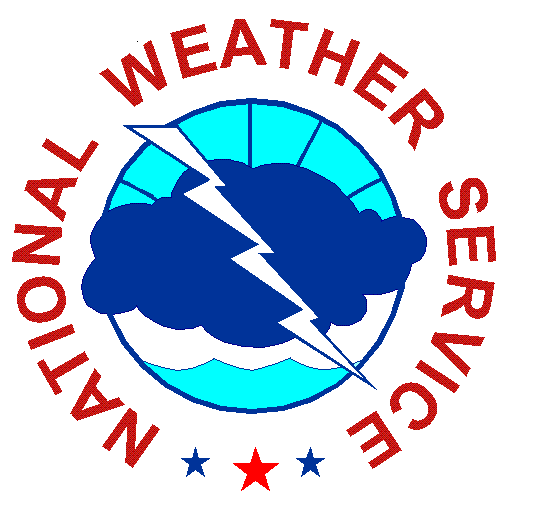 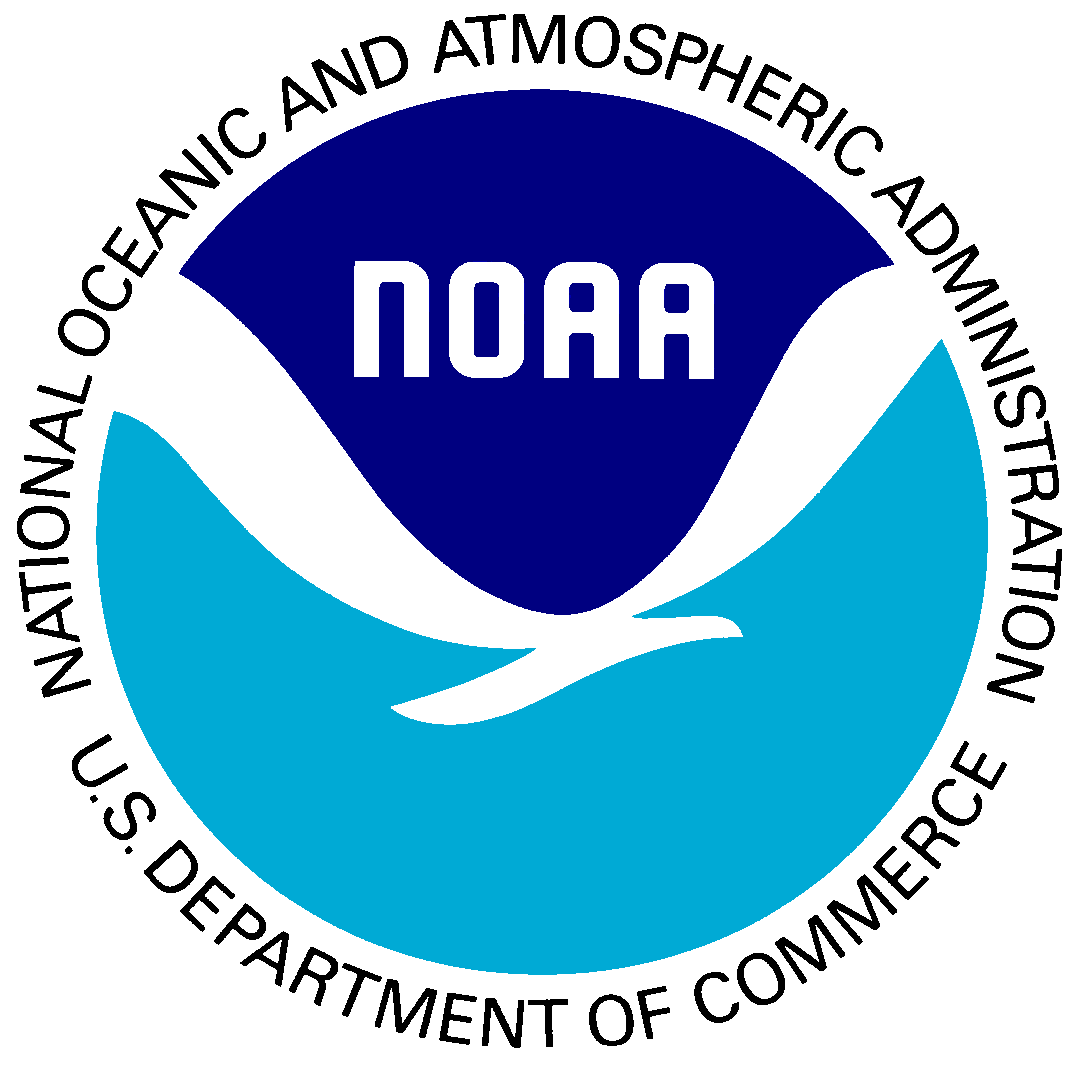 Ensemble Reliability
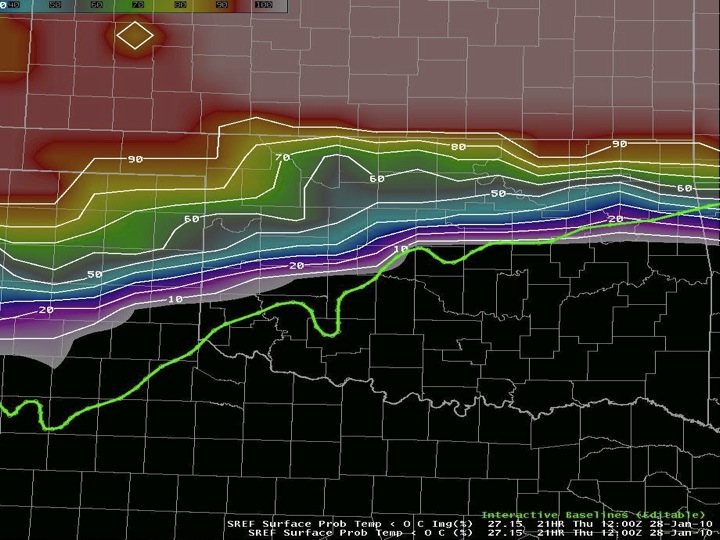 24h SREF freezing line forecast outside the envelope.
SREF example demonstrates a broader issue with ensemble prediction systems (EPSs). 
Probabilistic forecasts only as good as the underlying EPS.
SREF probs of T<0C
Verifying freezing line
Figure courtesy of Patrick Burke (HPC)  and Bill Leatham (UMASS-Lowell)
26
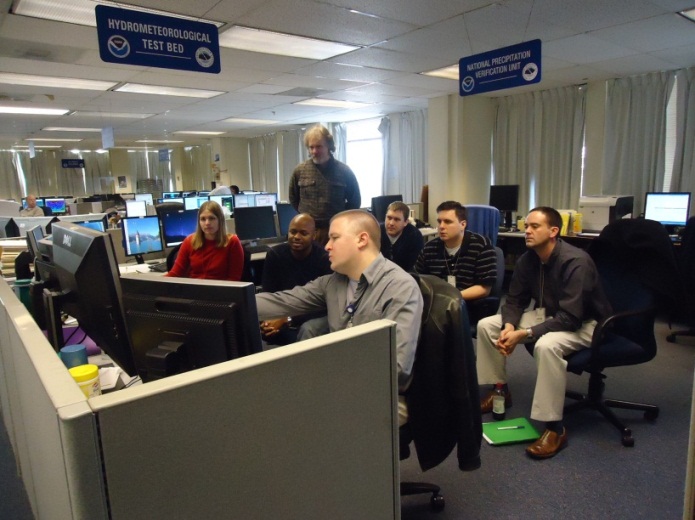 Hydrometeorological Testbed (HMT) at HPC
27
HMT-HPC Focus and Methods
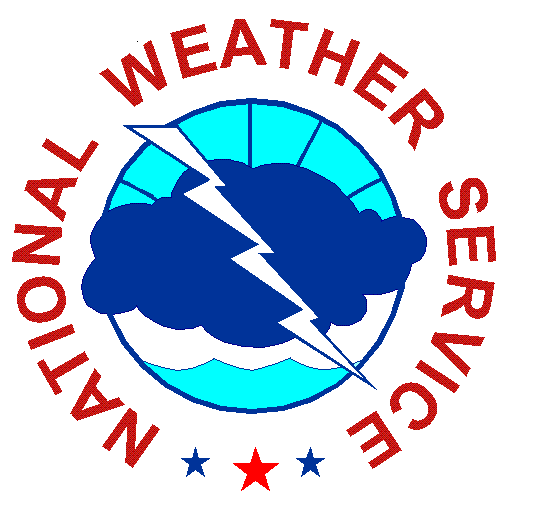 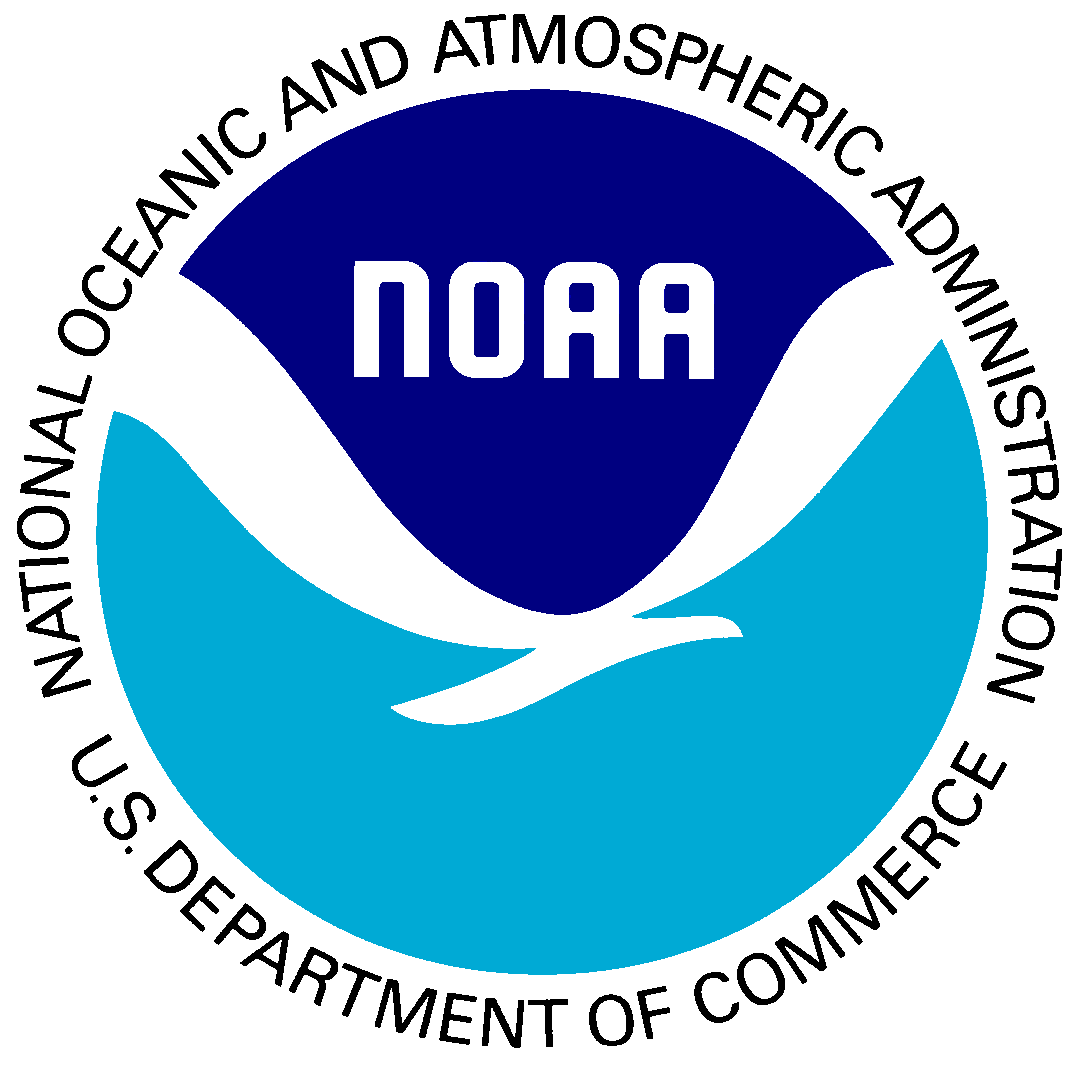 Focus: Improve and extend prediction of heavy precipitation

Approach: 
Improve understanding of heavy precipitation phenomena
Improve application of high-resolution and ensemble guidance
Develop New Tools/Techniques
Train Forecasters & Researchers
Real-Time Collaborative Experiments
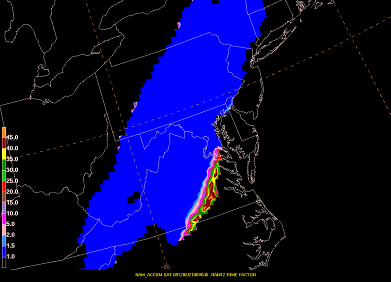 Snow
Test New Datasets
Sleet
Warm-Season           Winter Weather       Atmospheric River
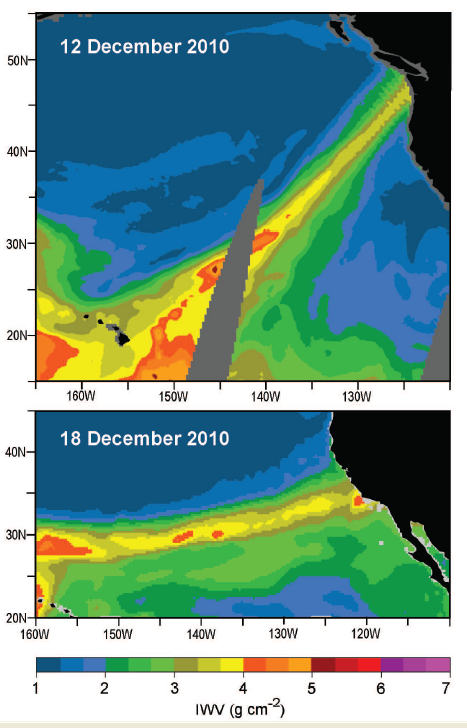 28
28
2012 Atmospheric Rivers Retrospective Experiment
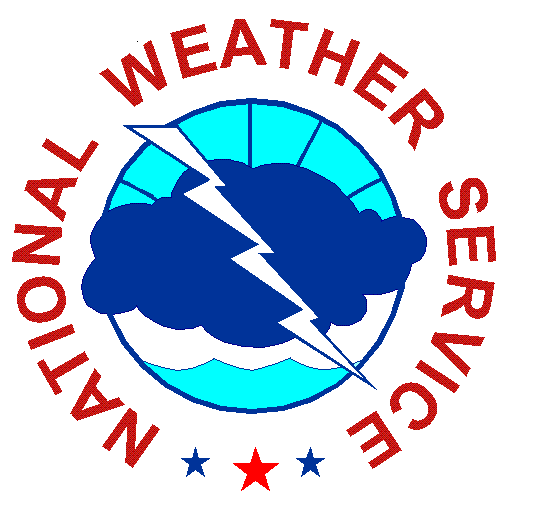 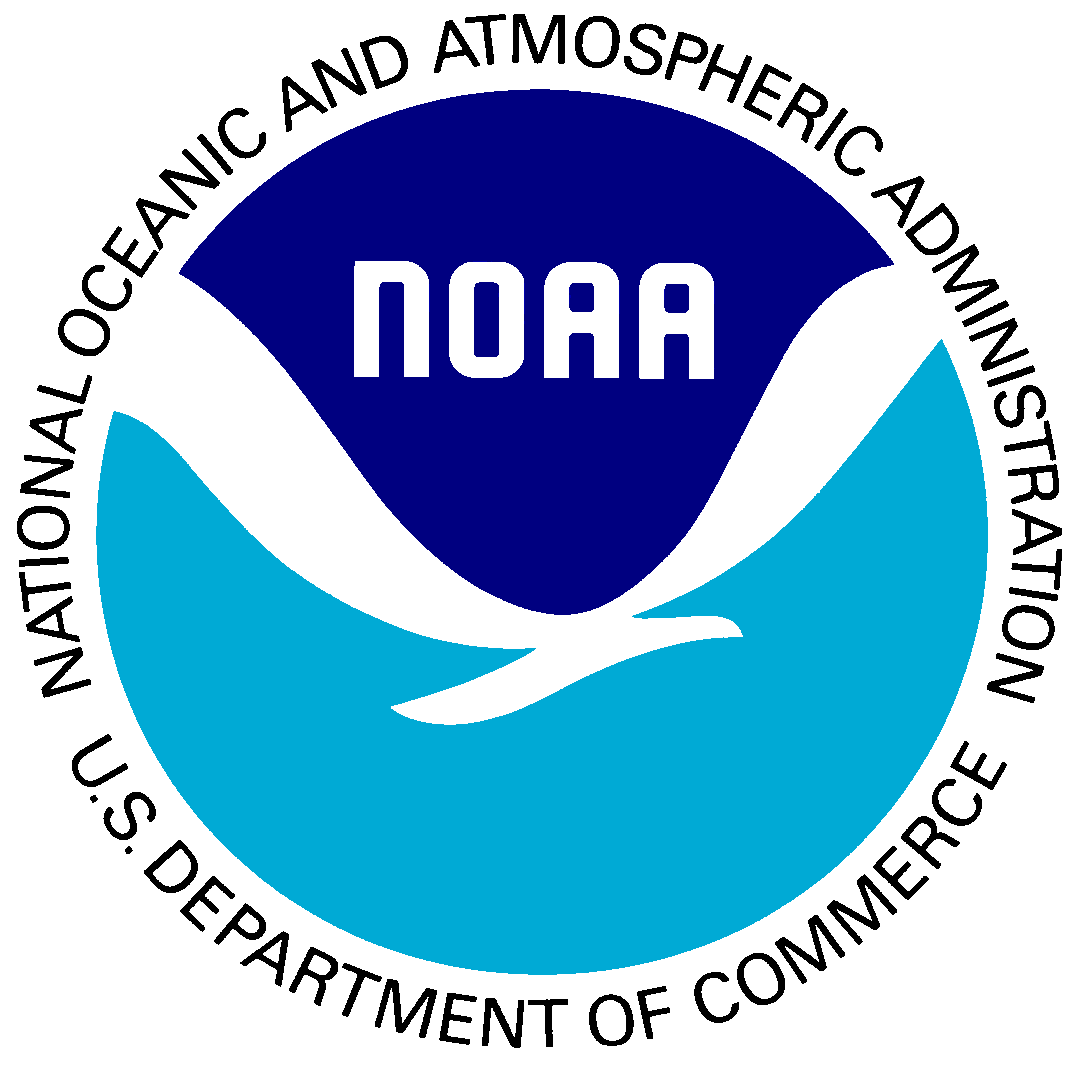 Hosted 17 forecasters, researchers, and model developers at HPC
Used 8 past cases over the 2008-2011 time period
Verified using RFC precip analysis and HMT AR Observatories
GOALS

Does the HMT-ensemble, multi-model ensemble, and reforecasting dataset improve extreme precipitation forecasts?

What are the strengths & weaknesses of current model guidance?

How can forecasters add value to extreme precipitation forecasts?
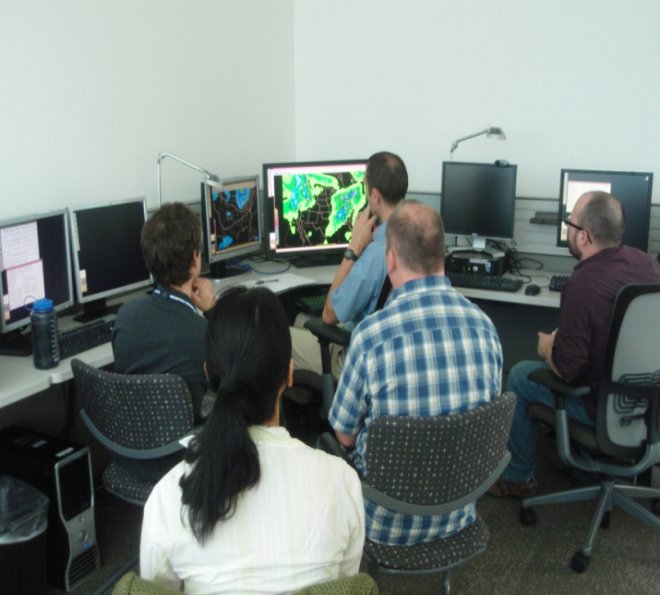 29
29
2013 WWx Experiment Plans
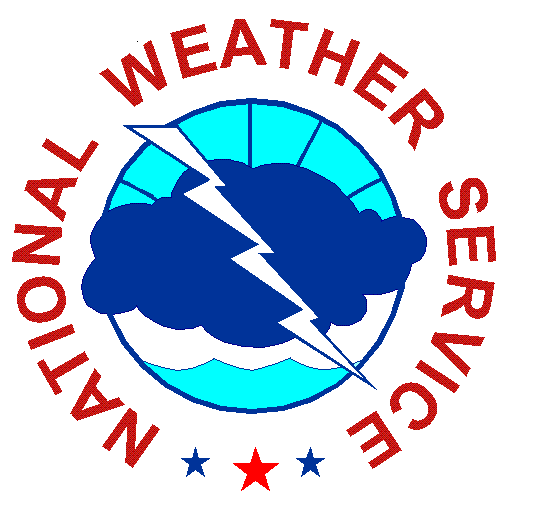 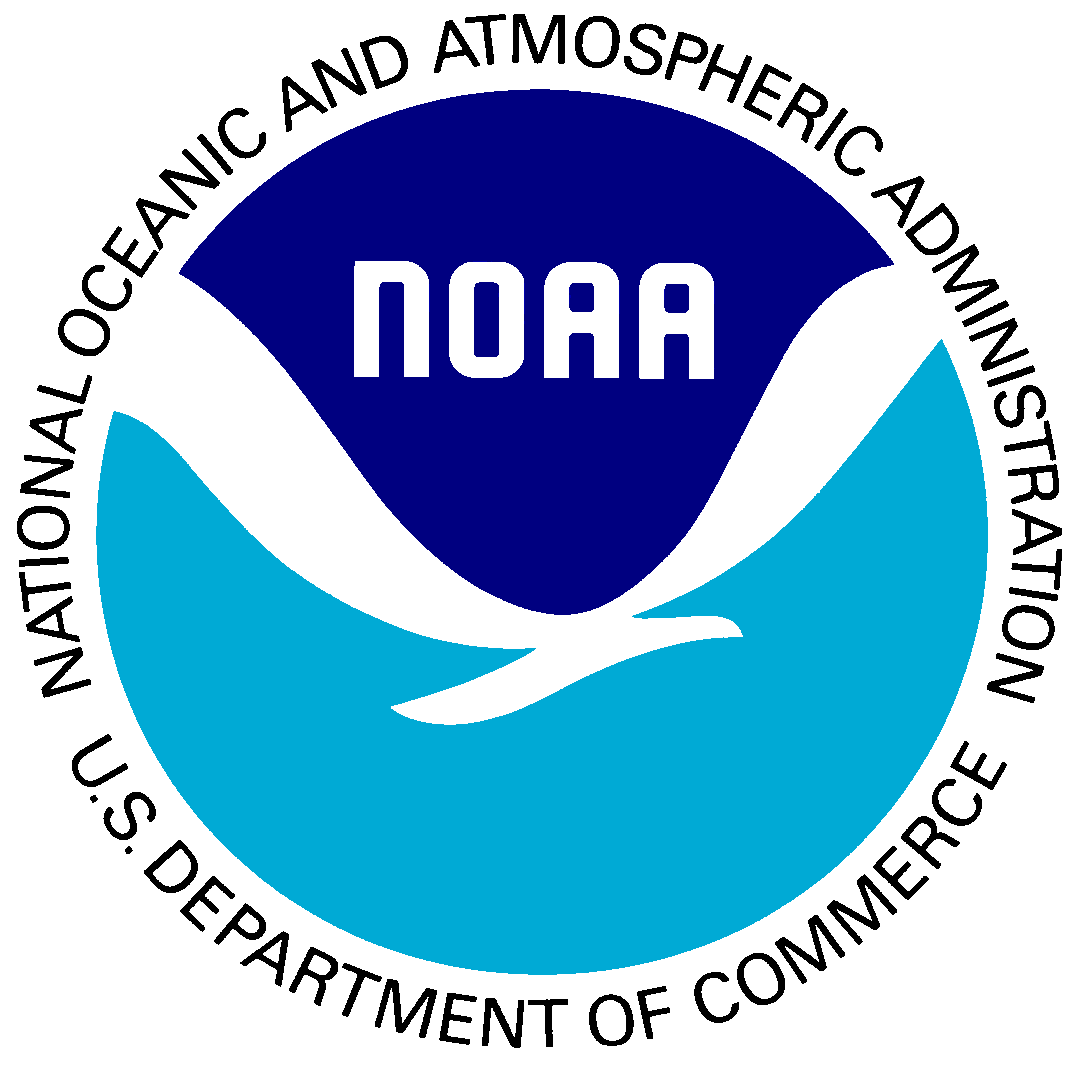 Featured Datasets
Experimental         Operational
* all other operational guidance will also be available to the participants
30
FY13 Heavy Rainfall and Flash Flood Experiment
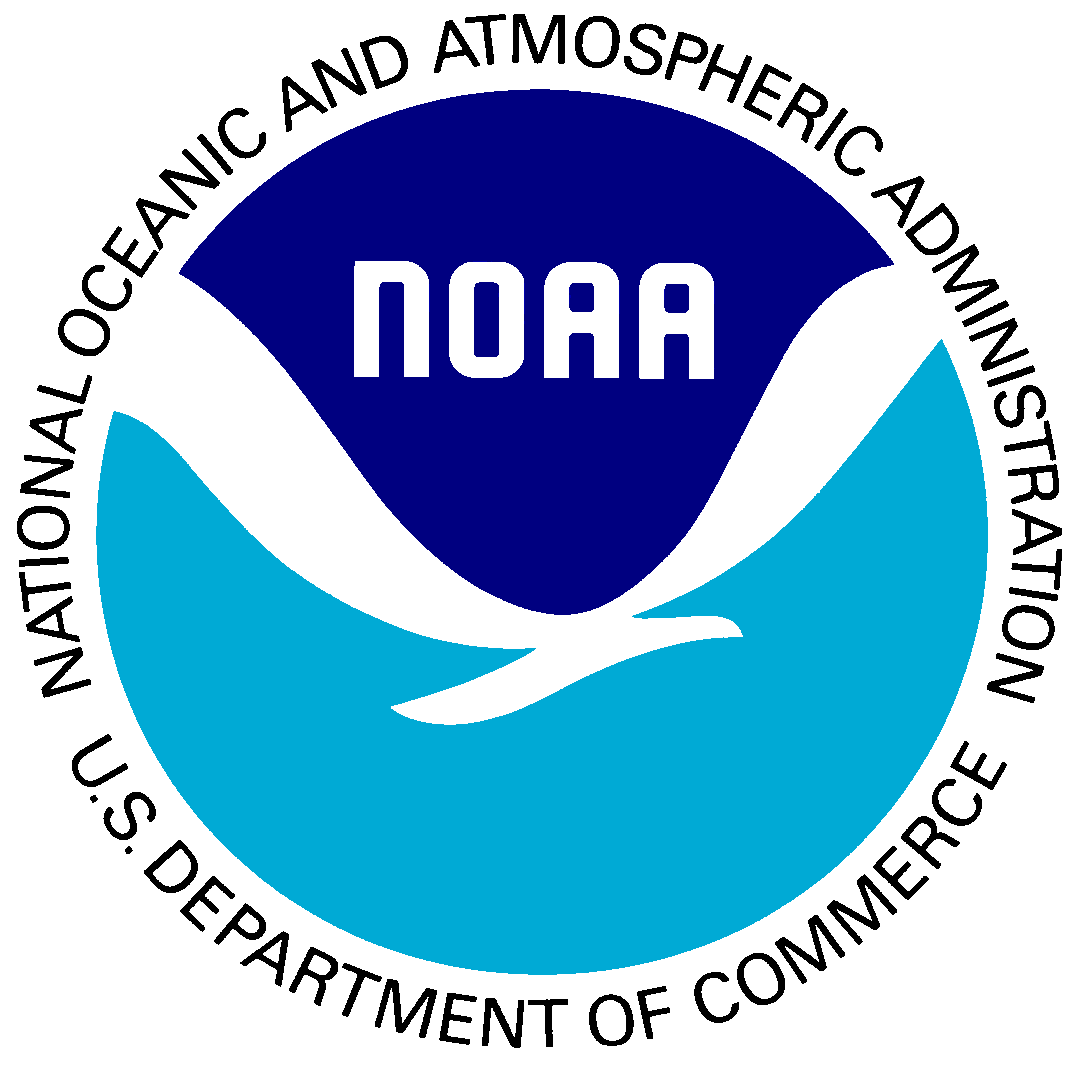 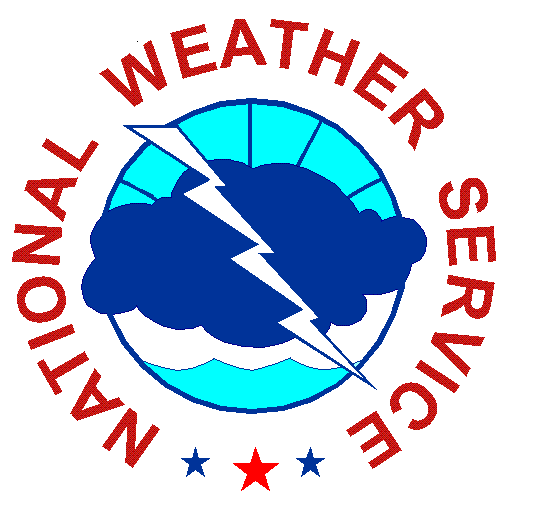 Hydrology
QPE

River Stages

Flash Flood Guidance

FLASH hydrologic model
Probabilistic Flash Flood threat product
Meteorology

Zero to 12 h probabilistic rainfall forecasts

Satellite Nowcast
MDL Nowcast
HRRR
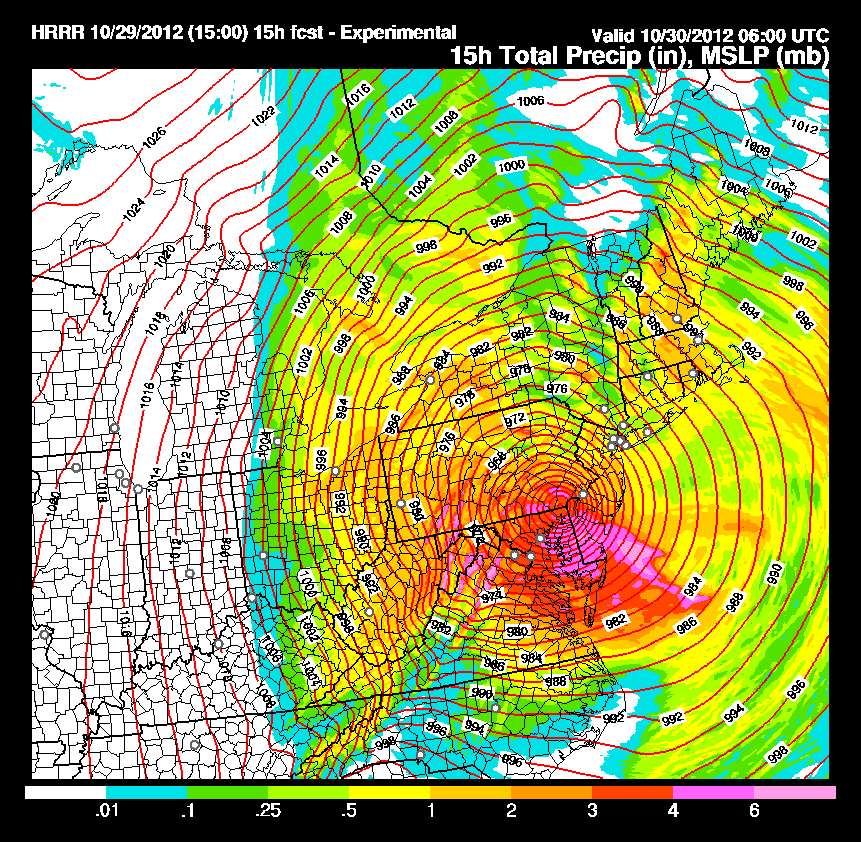 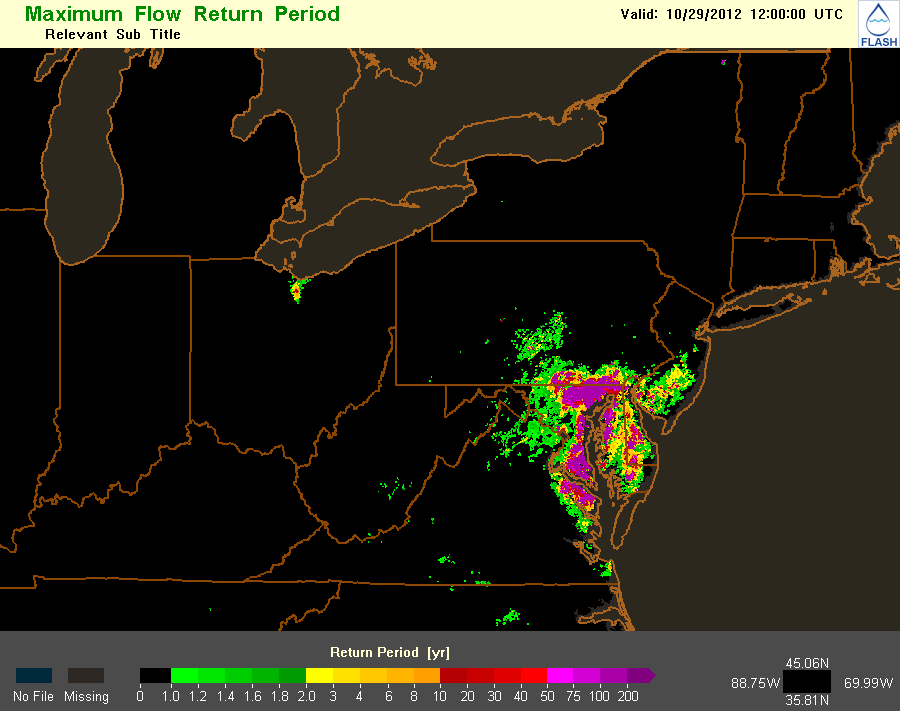 HRRR 15 h precip
FLASH Return Frequency
31
31
HPC “Wish List”
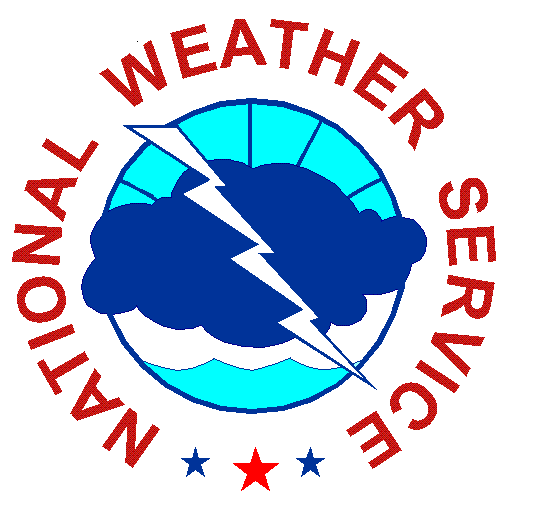 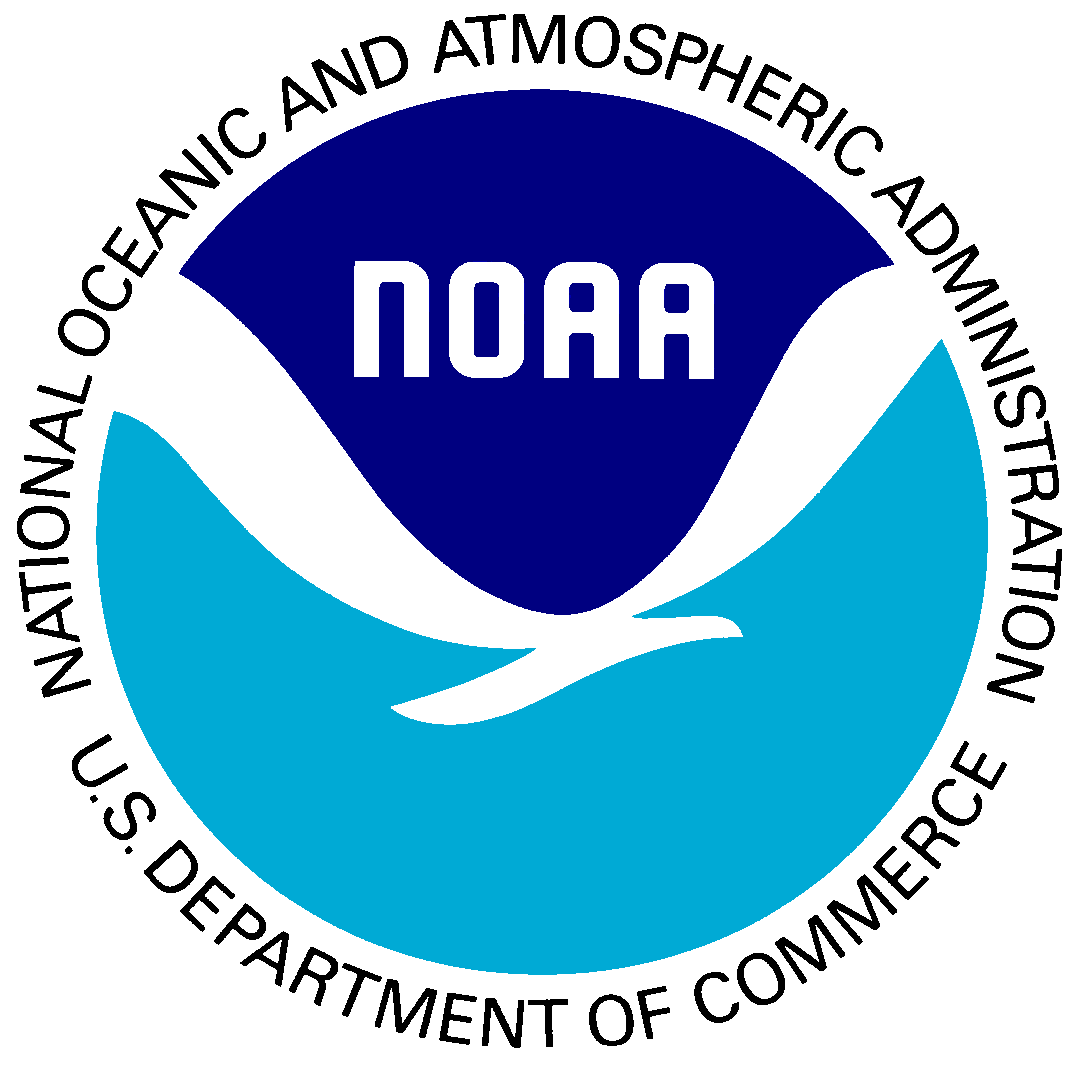 In addition to the high-quality and constantly improving EMC guidance suite, HPC would like to see:
Storm-scale ensemble forecast (SSEF) system
Initially for short-term QPF
Formalized Storm-scale Ensemble of Opportunity (SSEO)
Improved reliability of probabilistic QPFs (SREF/GEFS)
Improved snowfall forecasts (microphysics, land use)
Ensemble-derived products: e.g., EFI, improved clusters

New datasets and tools are tested and operationalized through the Hydrometeorological Testbed at HPC
32